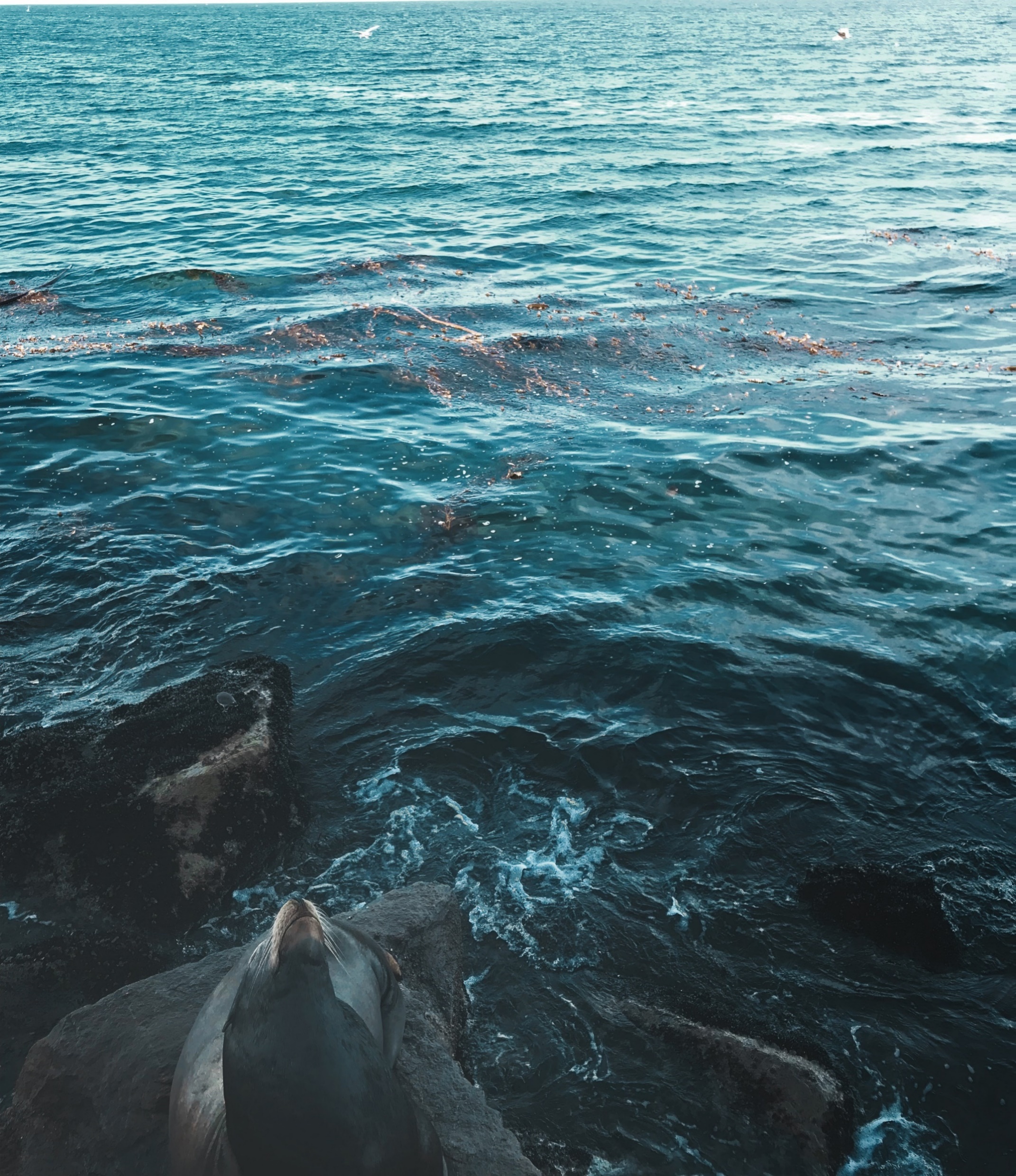 今夜海风
Click here to input the replacement 
text and suggest replacing it with this speech
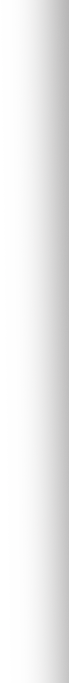 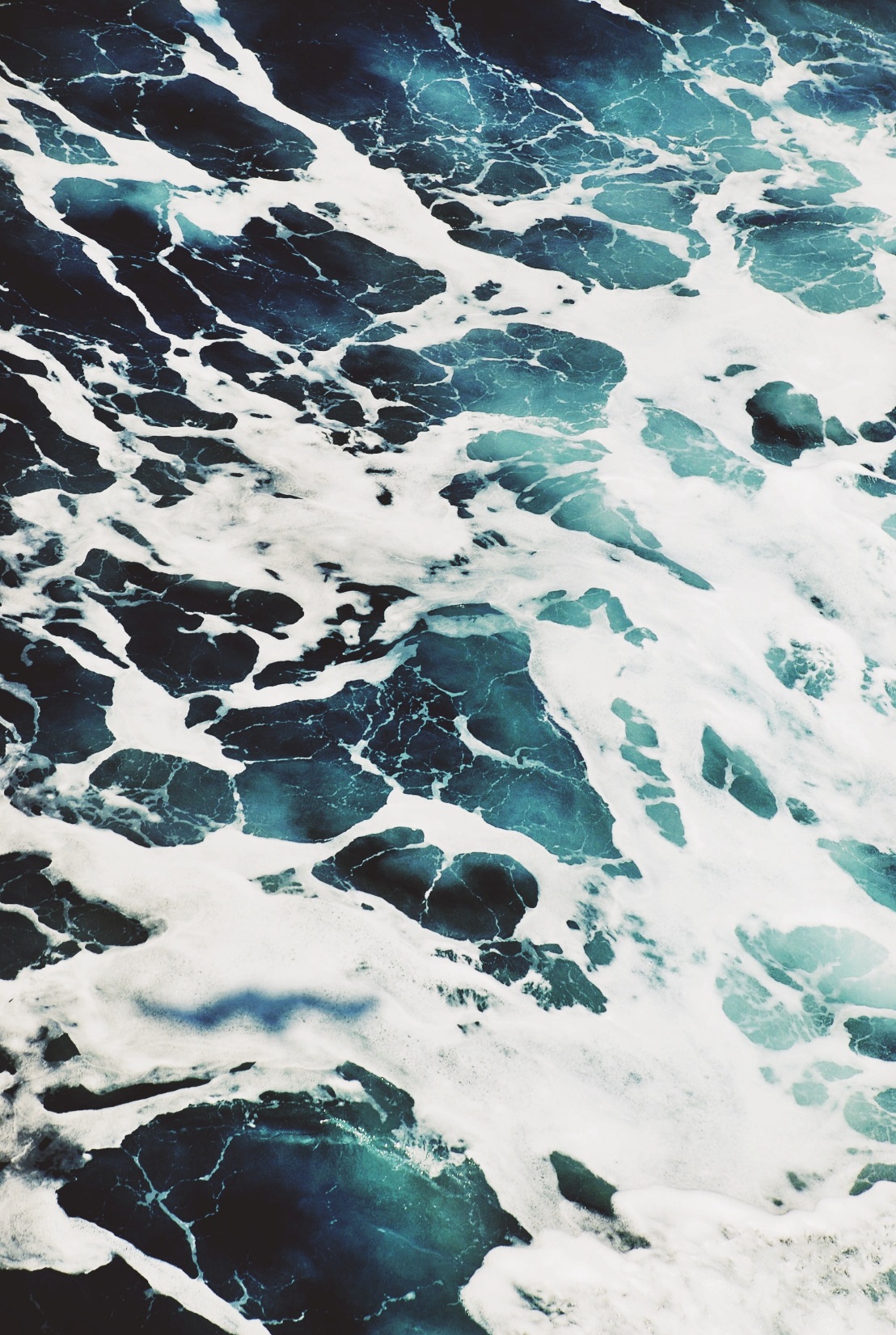 今夜
B R E E Z E
晚风
The stars are not wanted now: 
put out every one; Pack up the moon and dismantle the sun; Pour away 
the ocean and sweep up the wood;
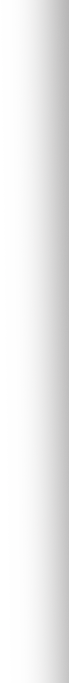 今夜海风
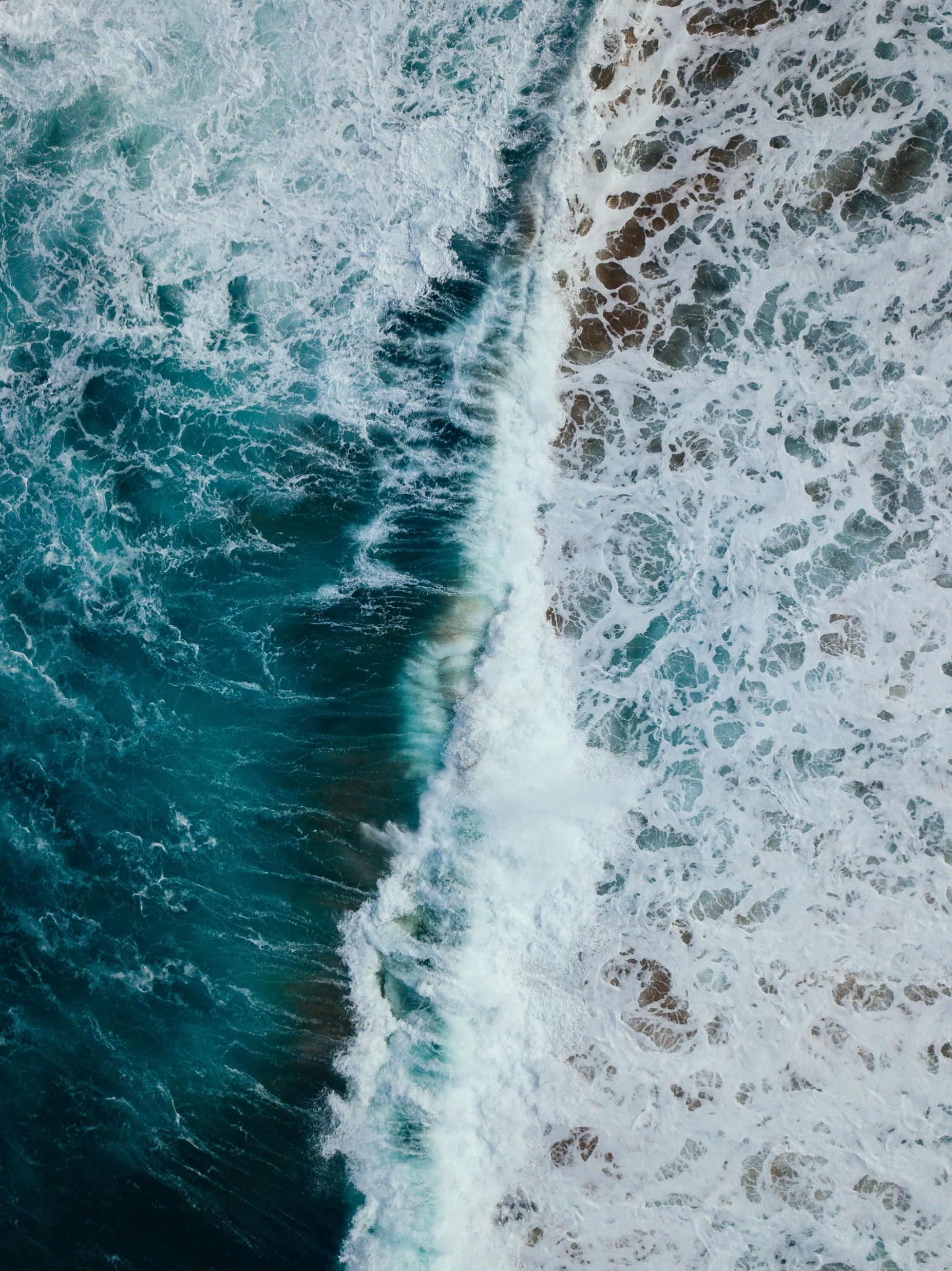 The stars are not 
wanted now: 
put out every one; Pack 
up the moon 
and dismantle the sun;
The stars are not wanted now
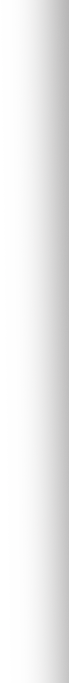 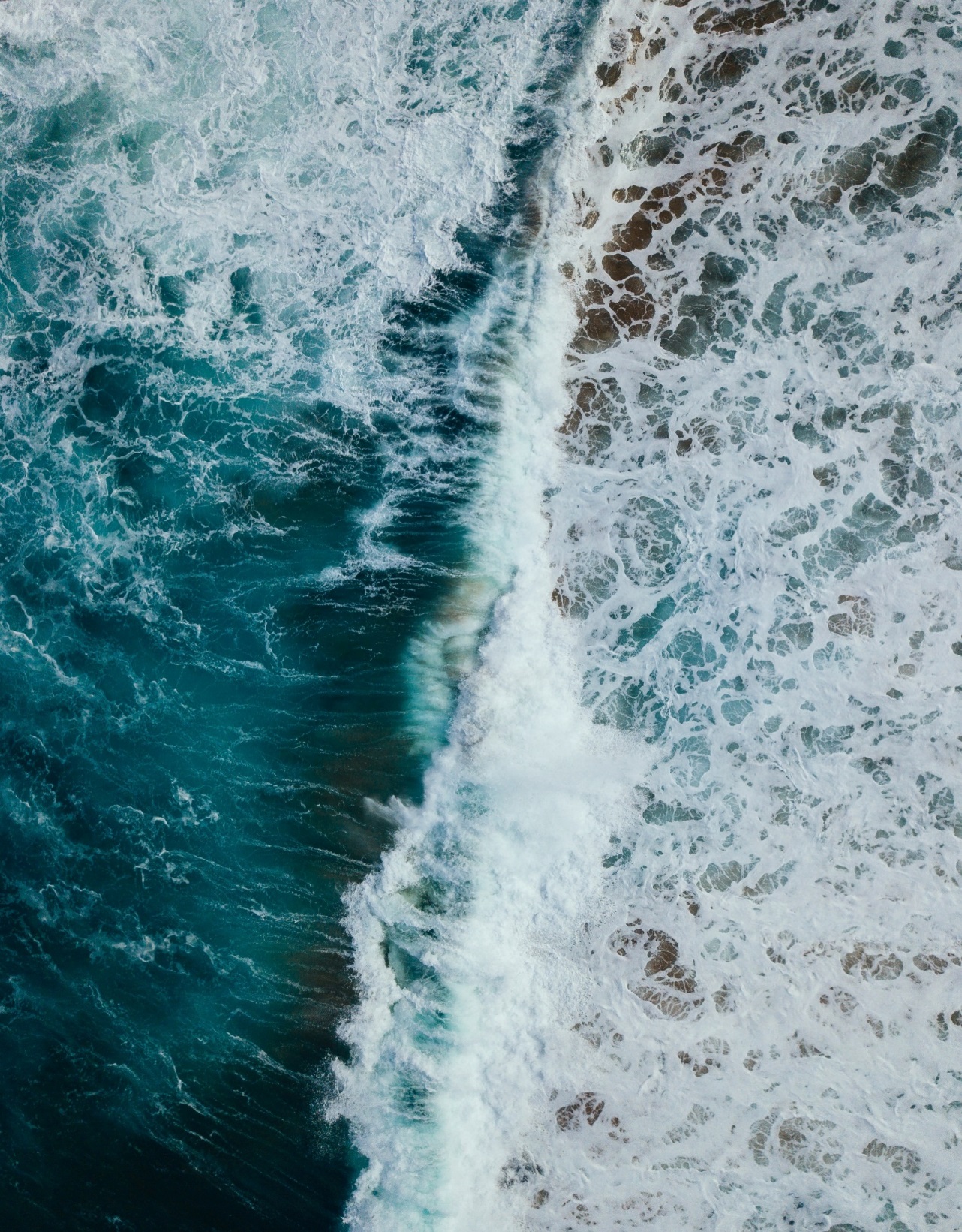 海风
The stars are not wanted now: 
put out every one; Pack up the moon 
and dismantle the sun;
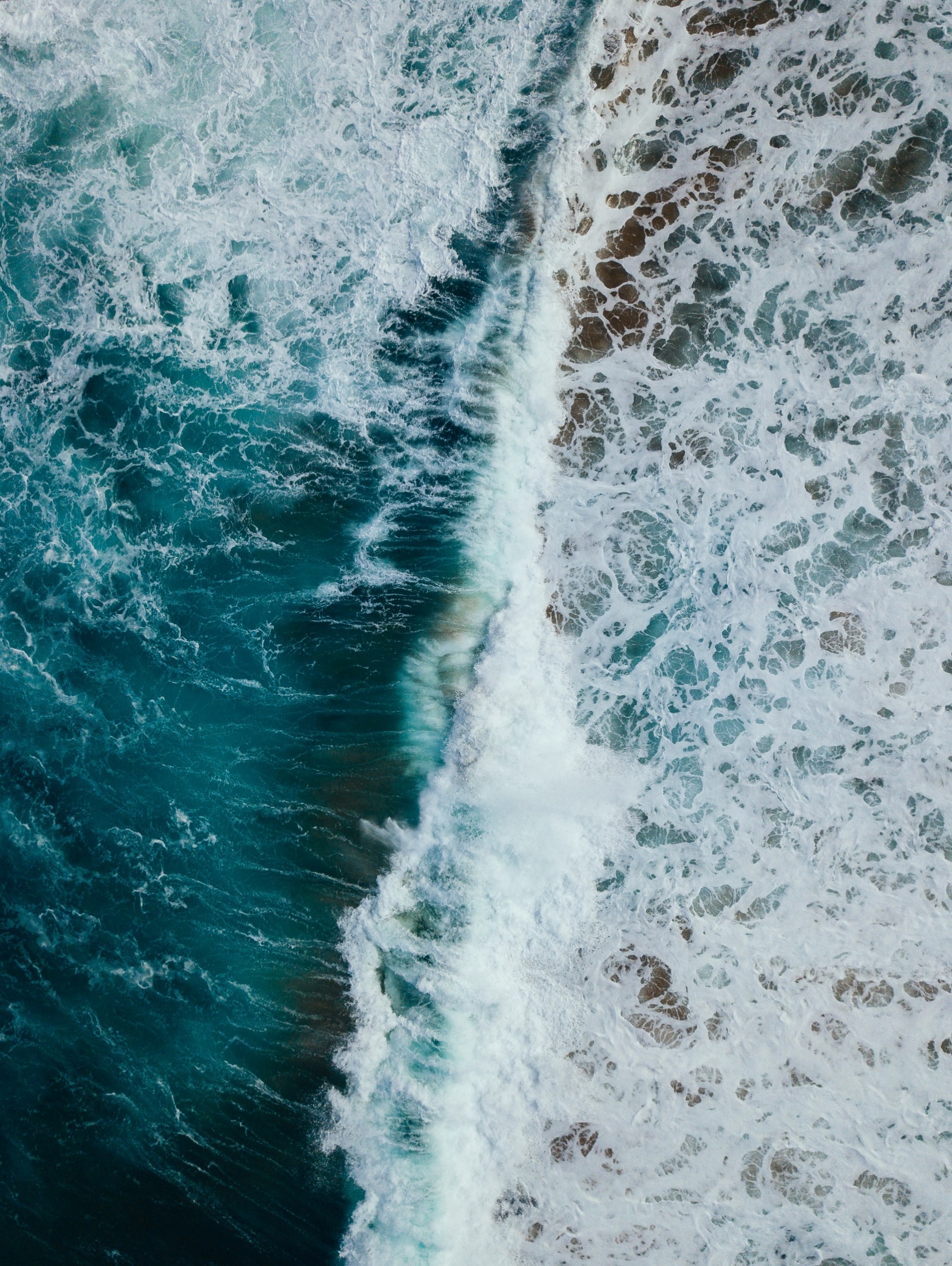 The stars are not wanted now
put out every one; Pack up 
the moon and dismantle the sun; Pour away 
the ocean and sweep up the wood
今 夜 的 海
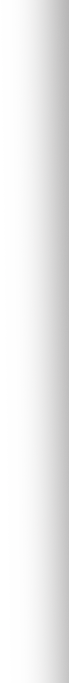 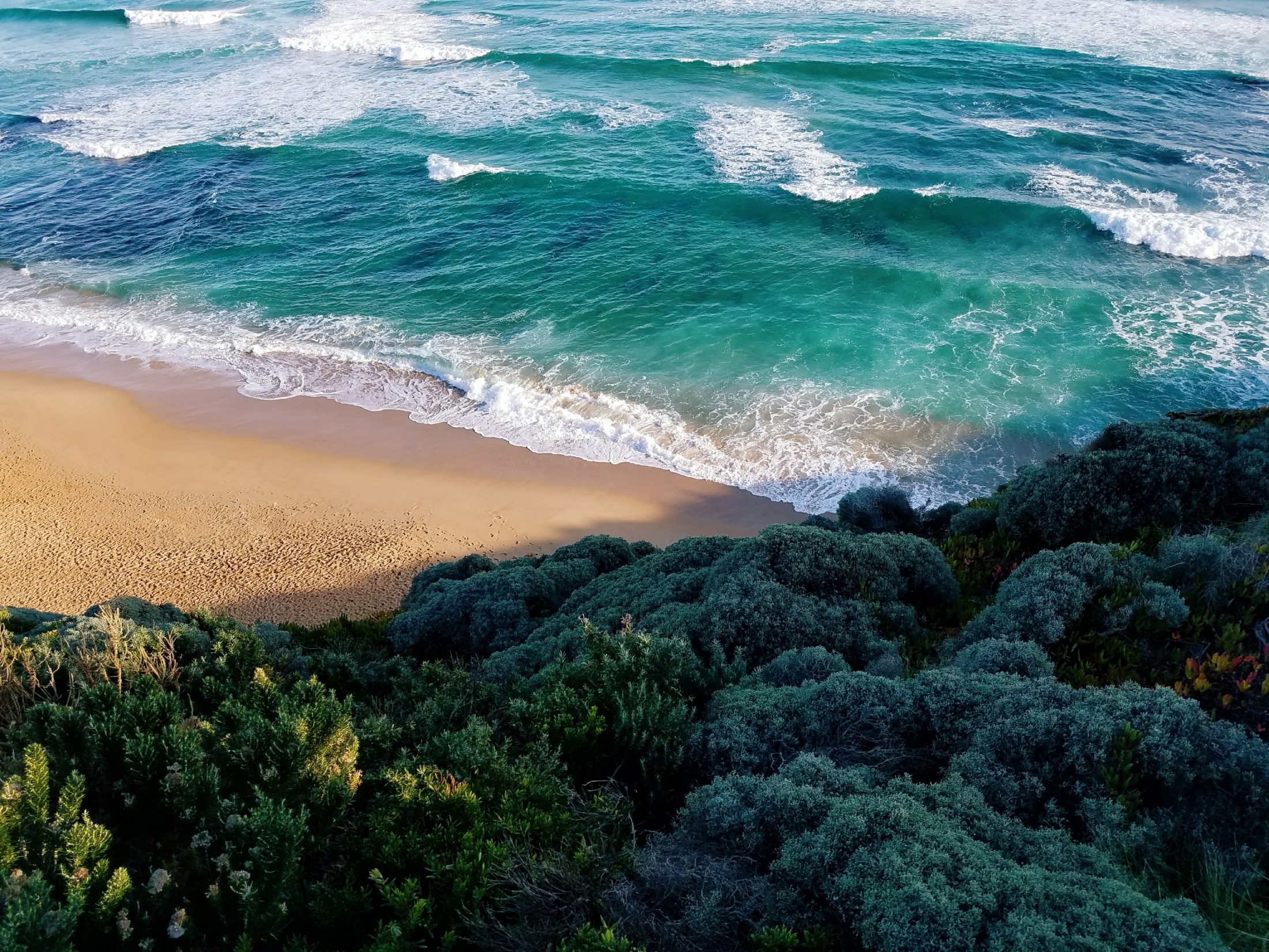 今夜
B R E E Z E
晚风
The stars are not want: 
put out every one; Pack up the mdismantle the sun; Pour the ocean and sweep up;
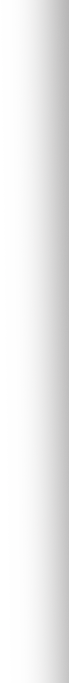 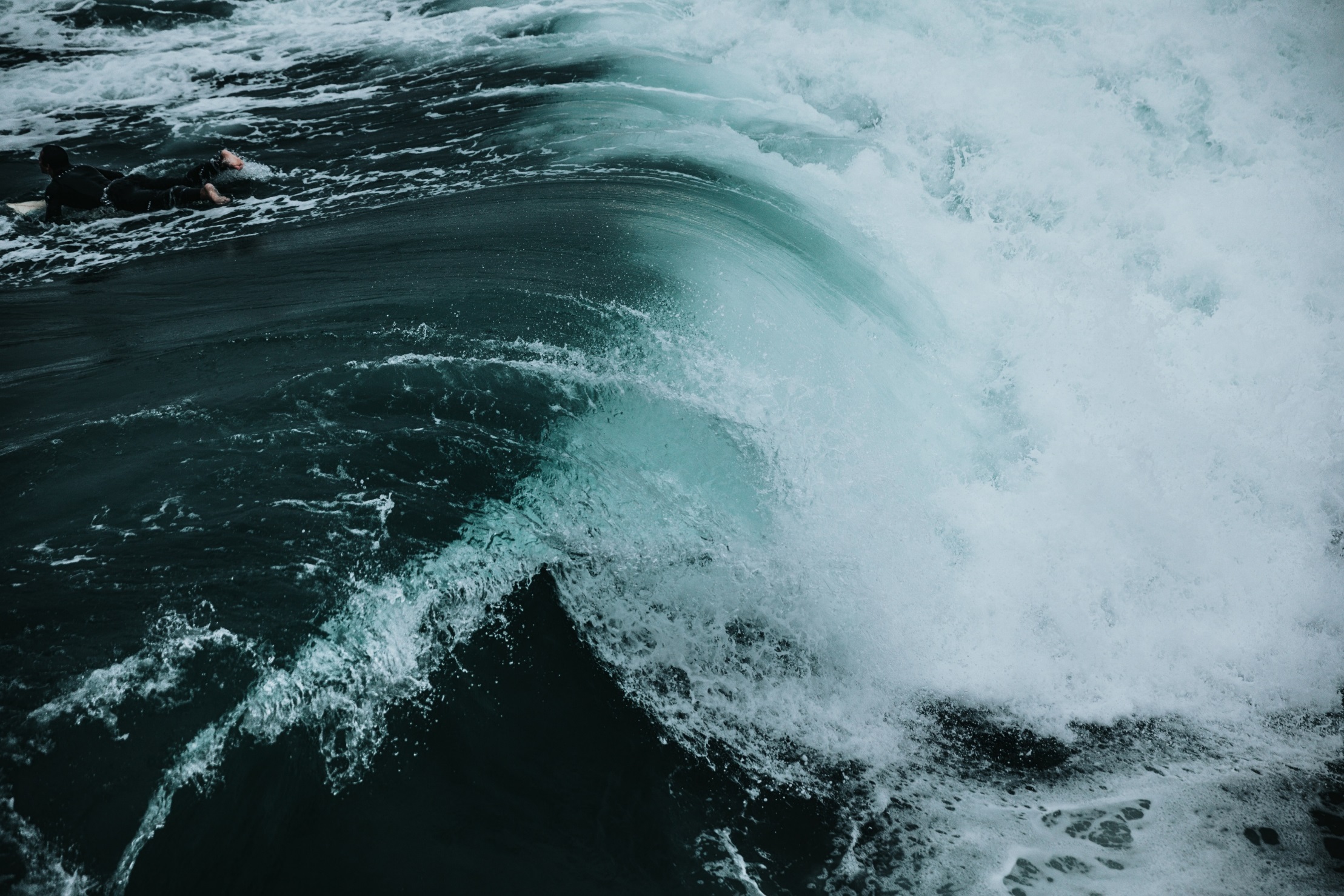 Sea breeze
今夜海风
The stars are not wanted now: 
put out every one; Pack up the moon 
and dismantle the sun; Pour away 
the ocean and sweep up the wood;
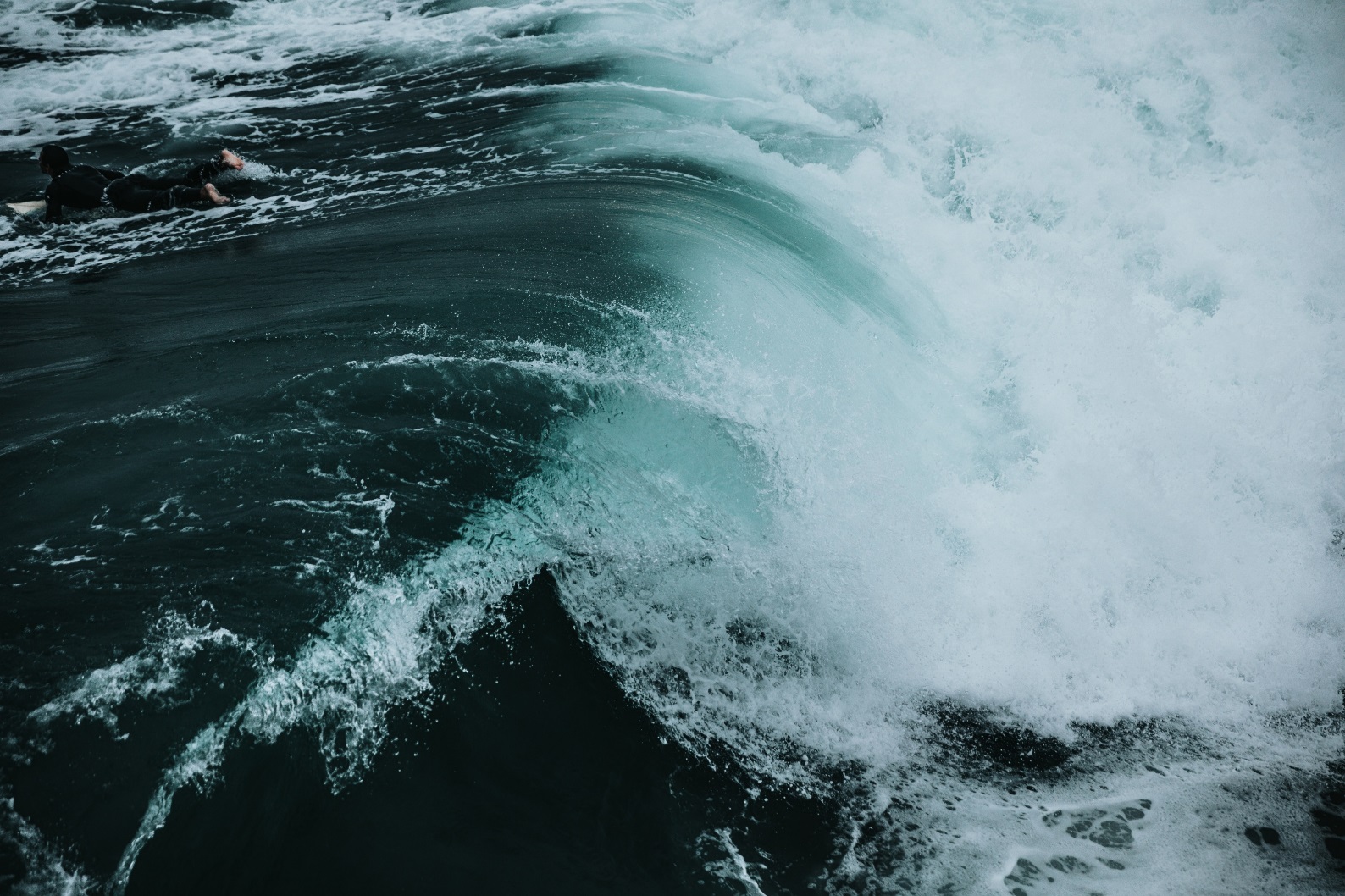 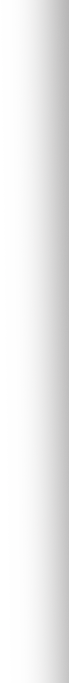 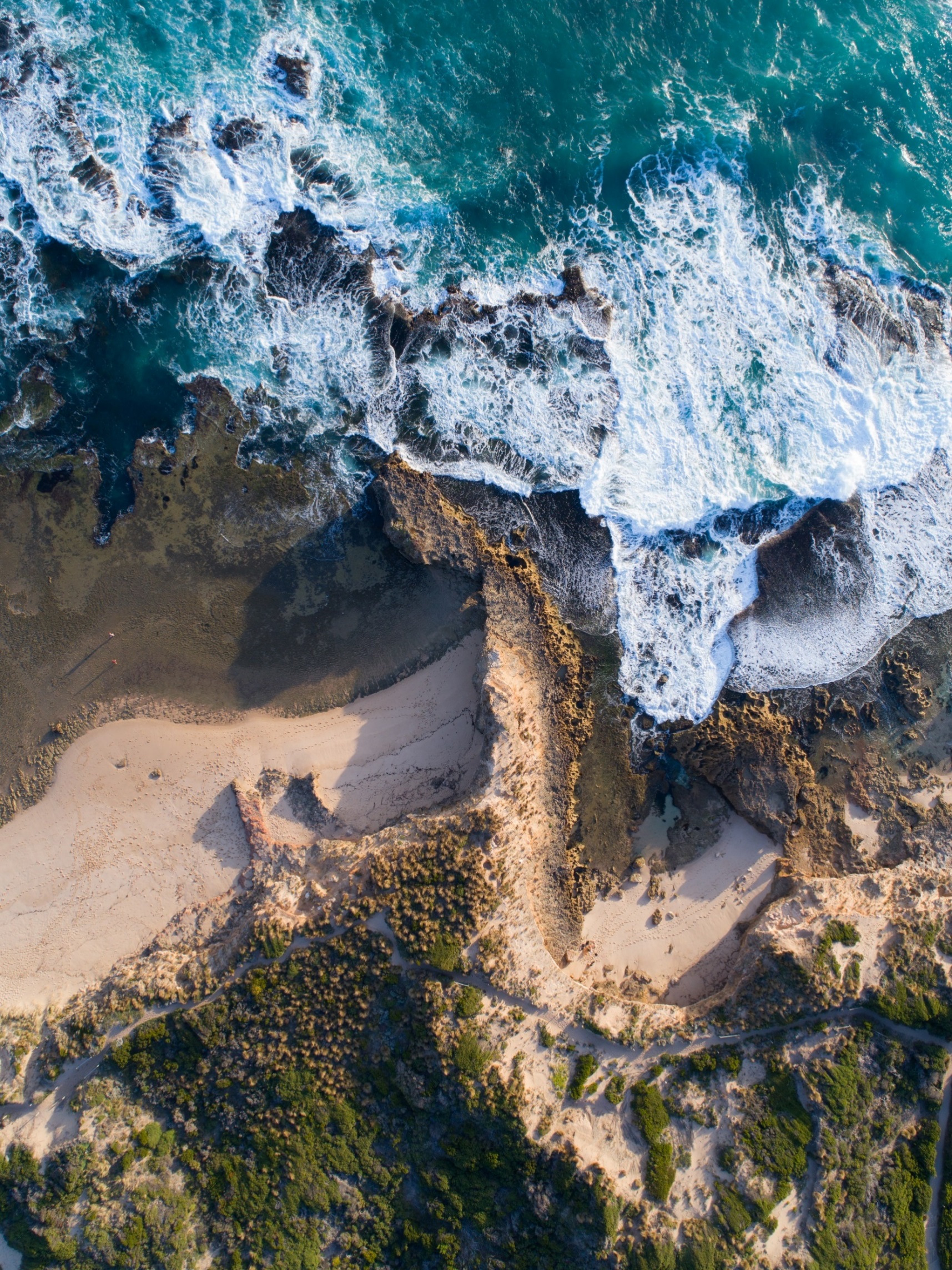 今夜海风
The stars are not wanted now 
put out every one; Pack up the mon 
and dismantle the sun 
Pour away the ocean and sweep up 
the wood; For nothing 
now can ever come to any good
The stars are not wanted now
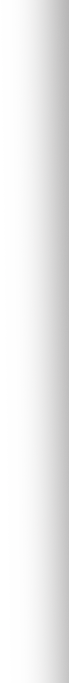 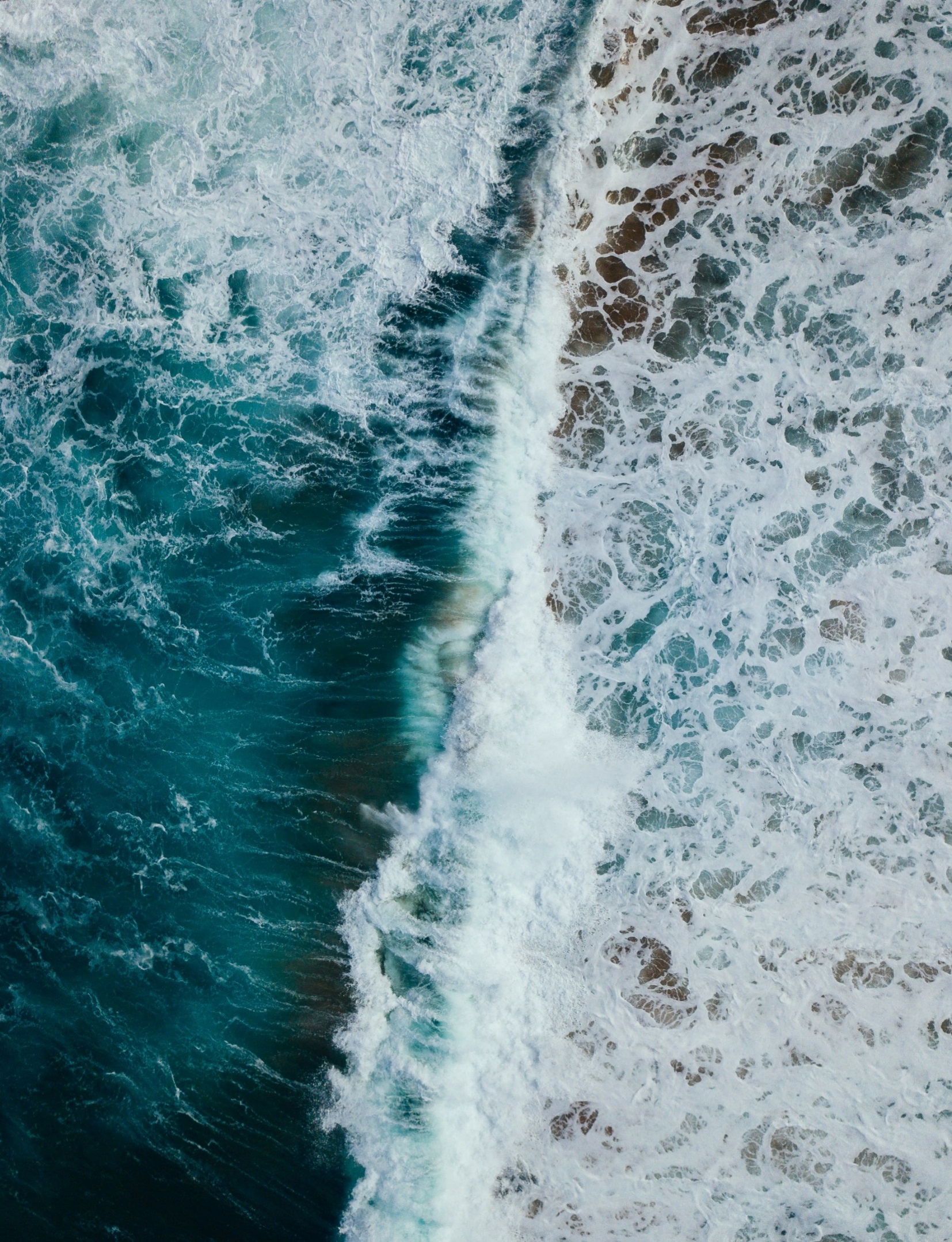 B R E E Z
Pack up the moon
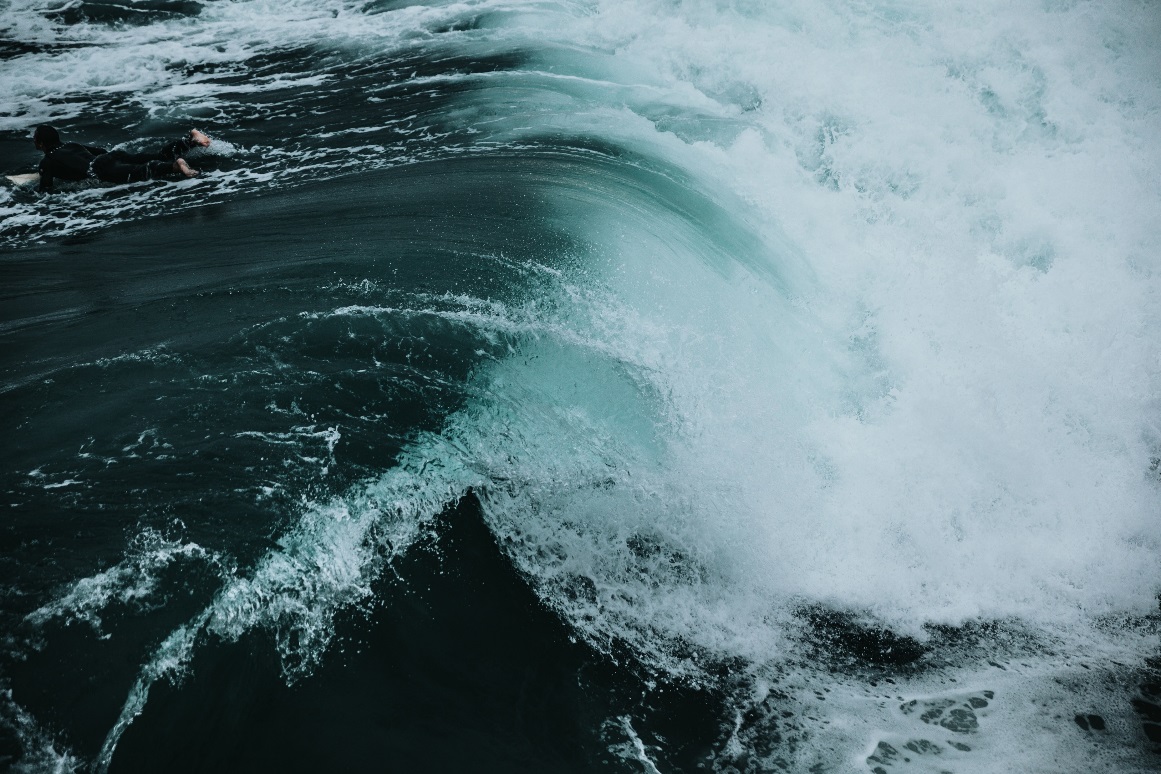 The stars are not wanted 
now put out every one; Pack 
up the moon
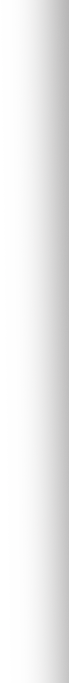 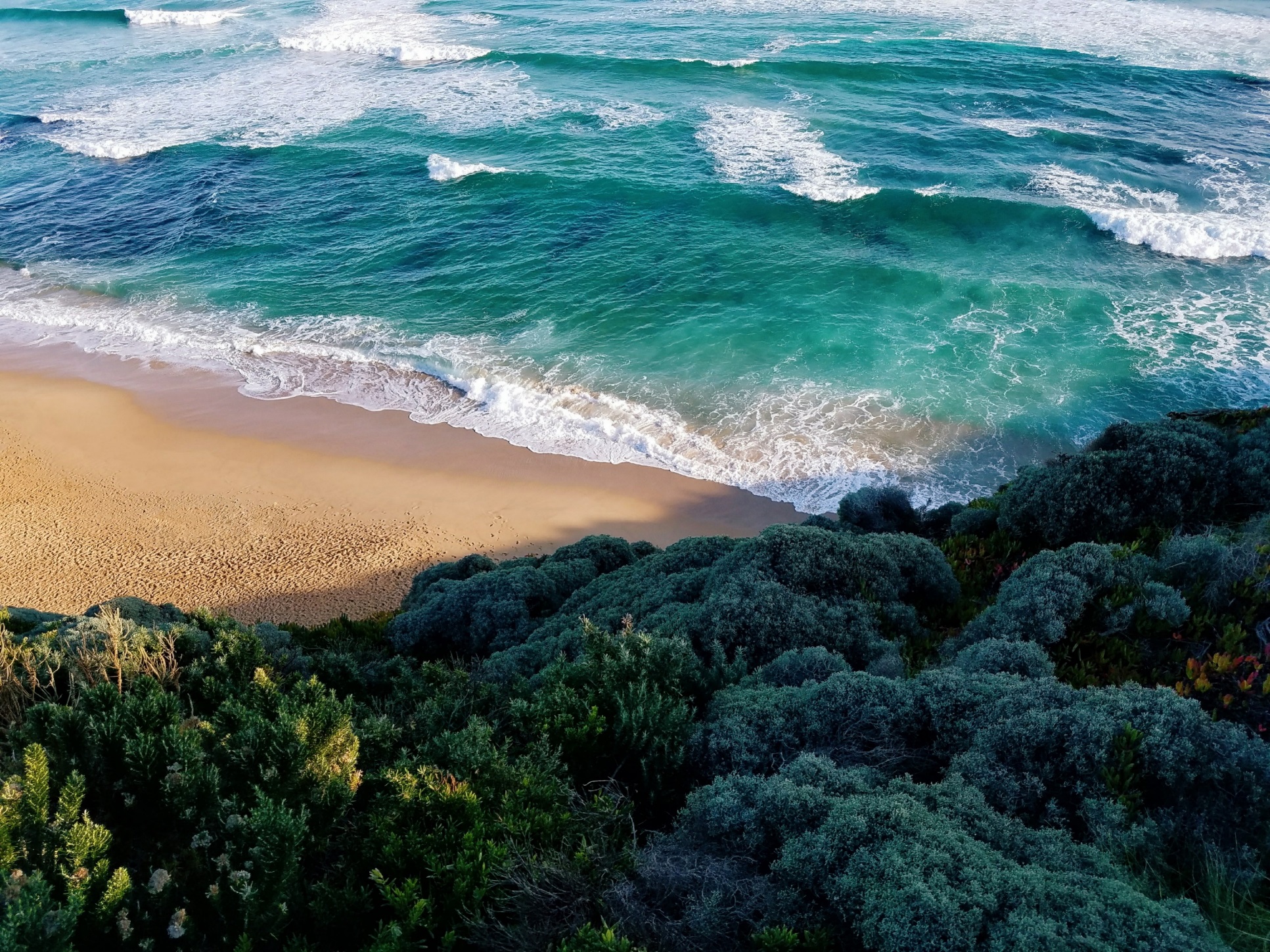 B R E E Z
Pack up the moon
The stars are not wanted now 
put out every one;
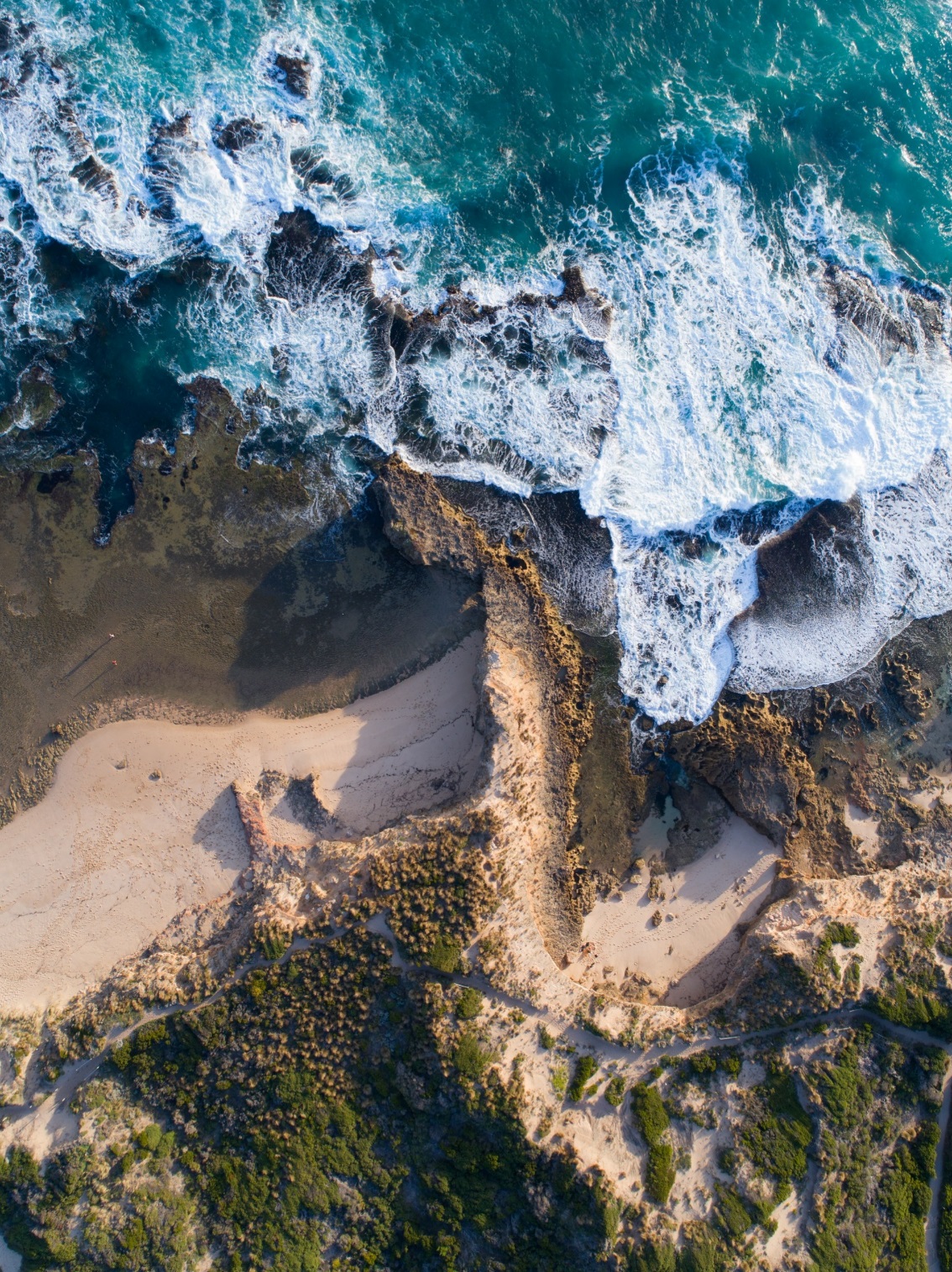 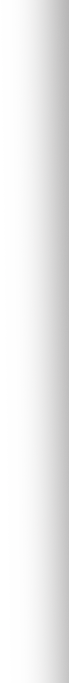 B R E E Z
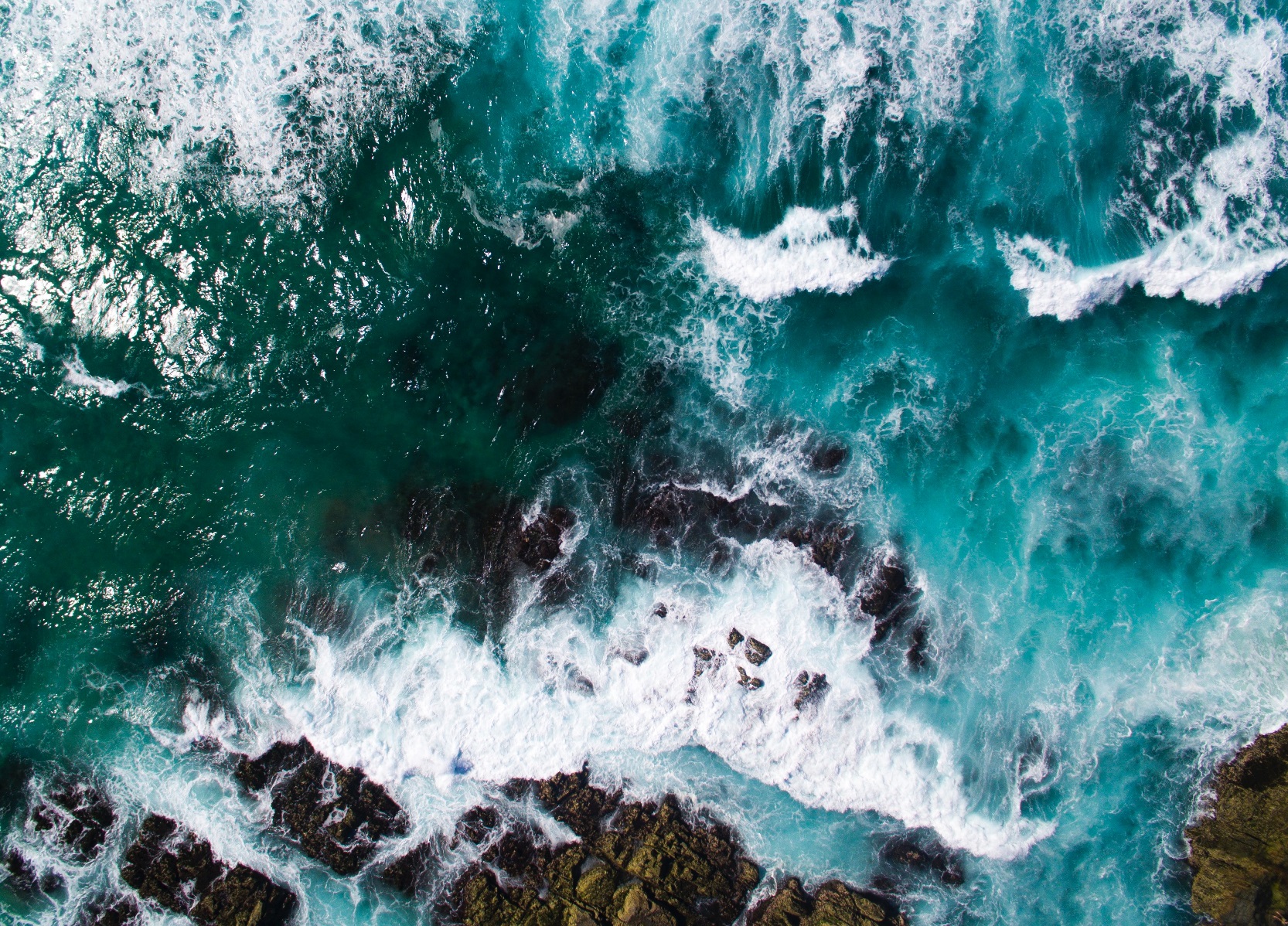 The stars are not wanted now 
put out every one; Pack up the mon 
and dismantle the sun 
Pour away the ocean and sweep up 
the wood; For nothing 
now can ever come to any good
The stars are not wanted now put out every one
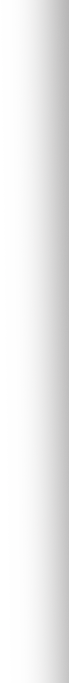 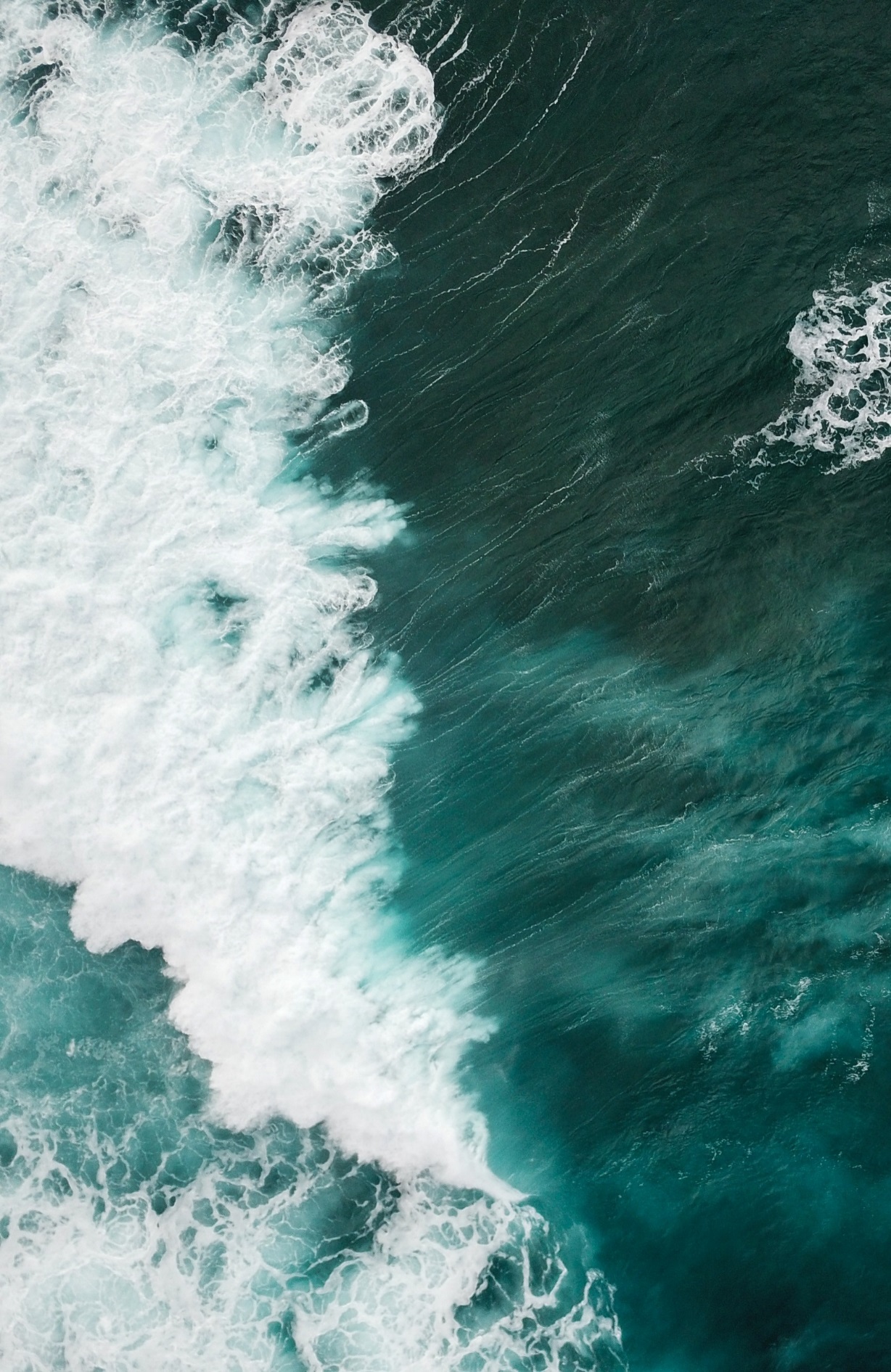 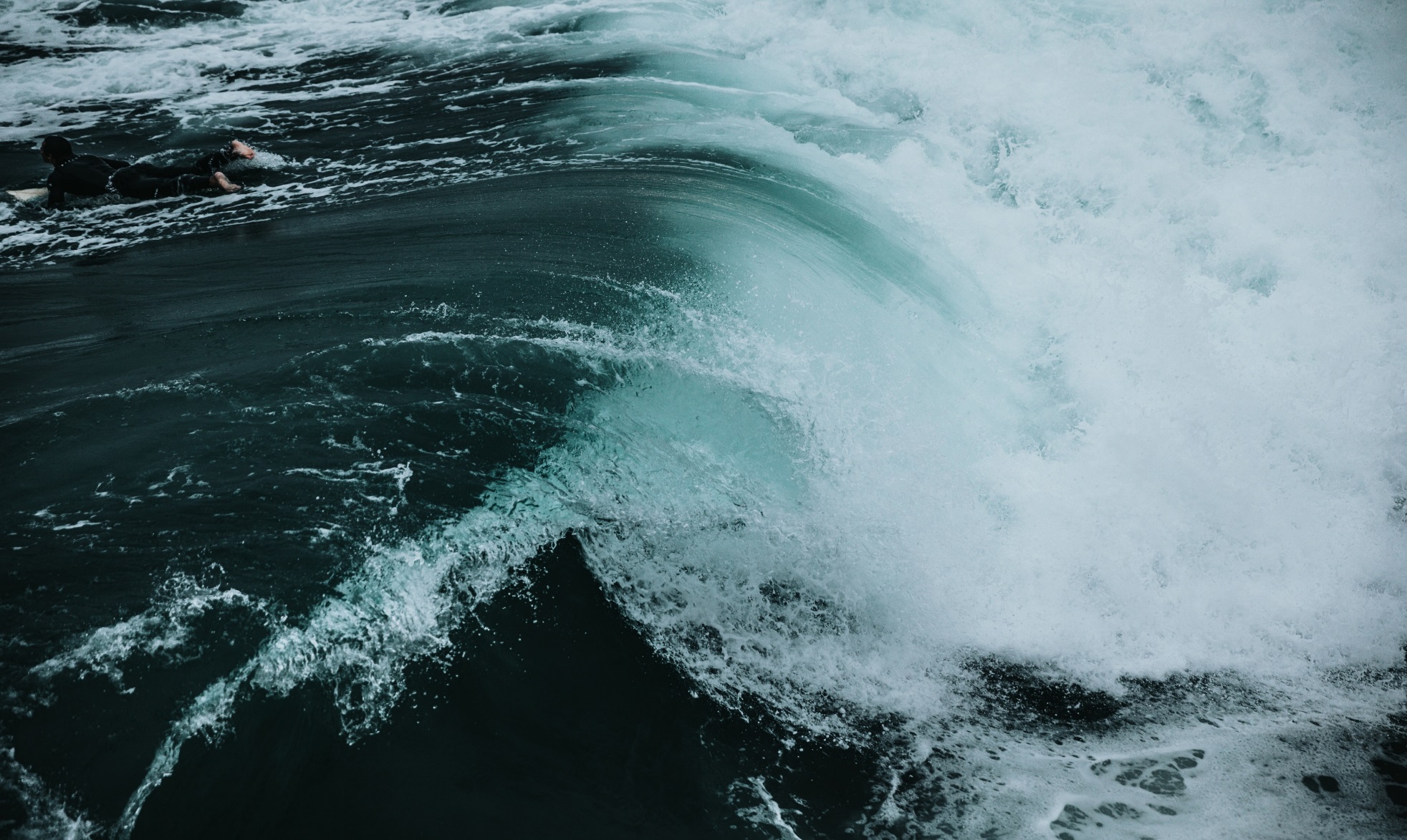 Sea breeze
今夜海风
The stars are not wanted now 
put out every one;
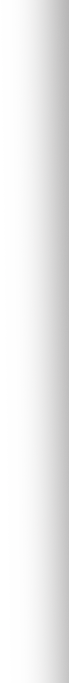 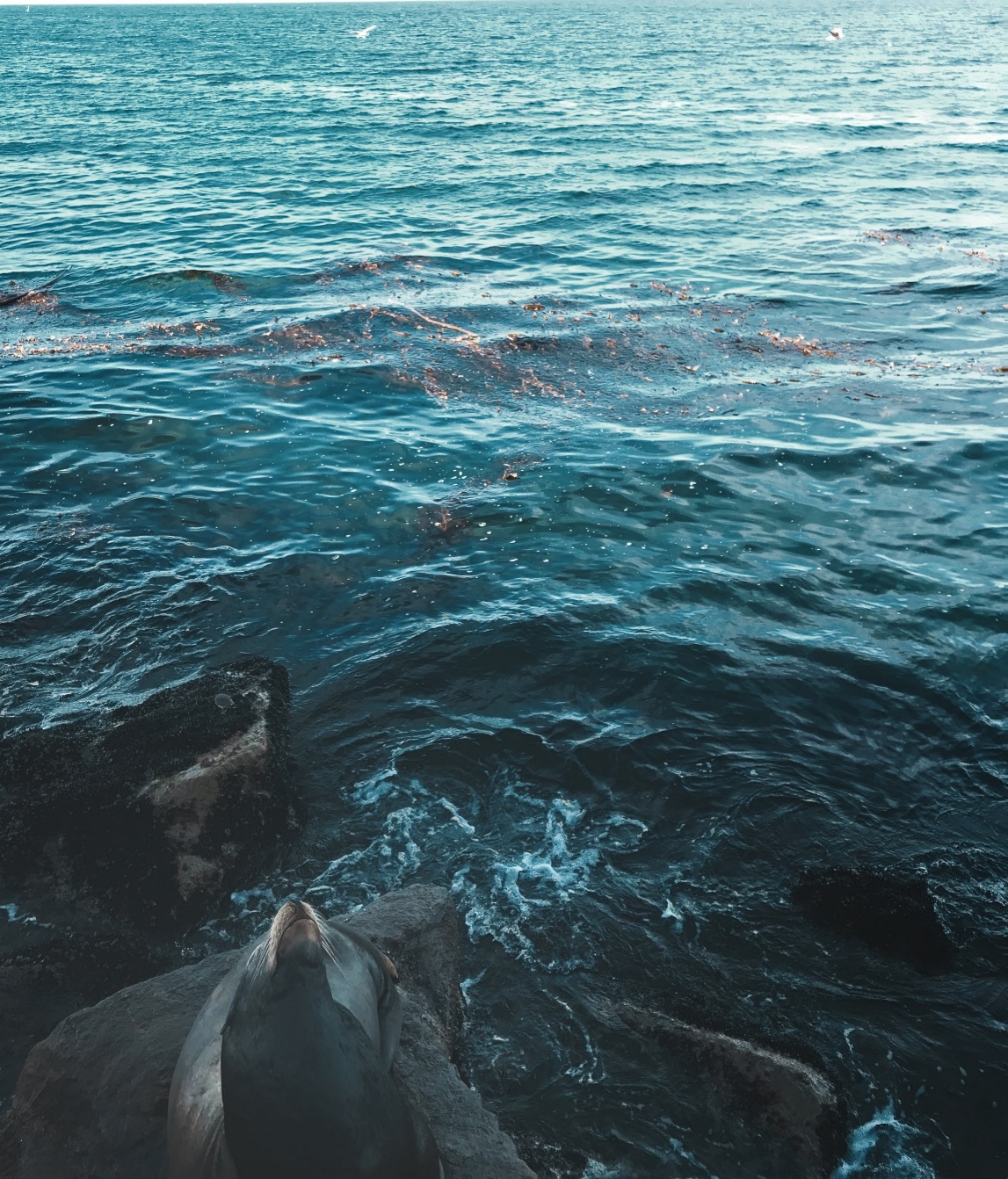 海风
The stars are not wanted now: 
put out every one; Pack up the moon 
and dismantle the sun;
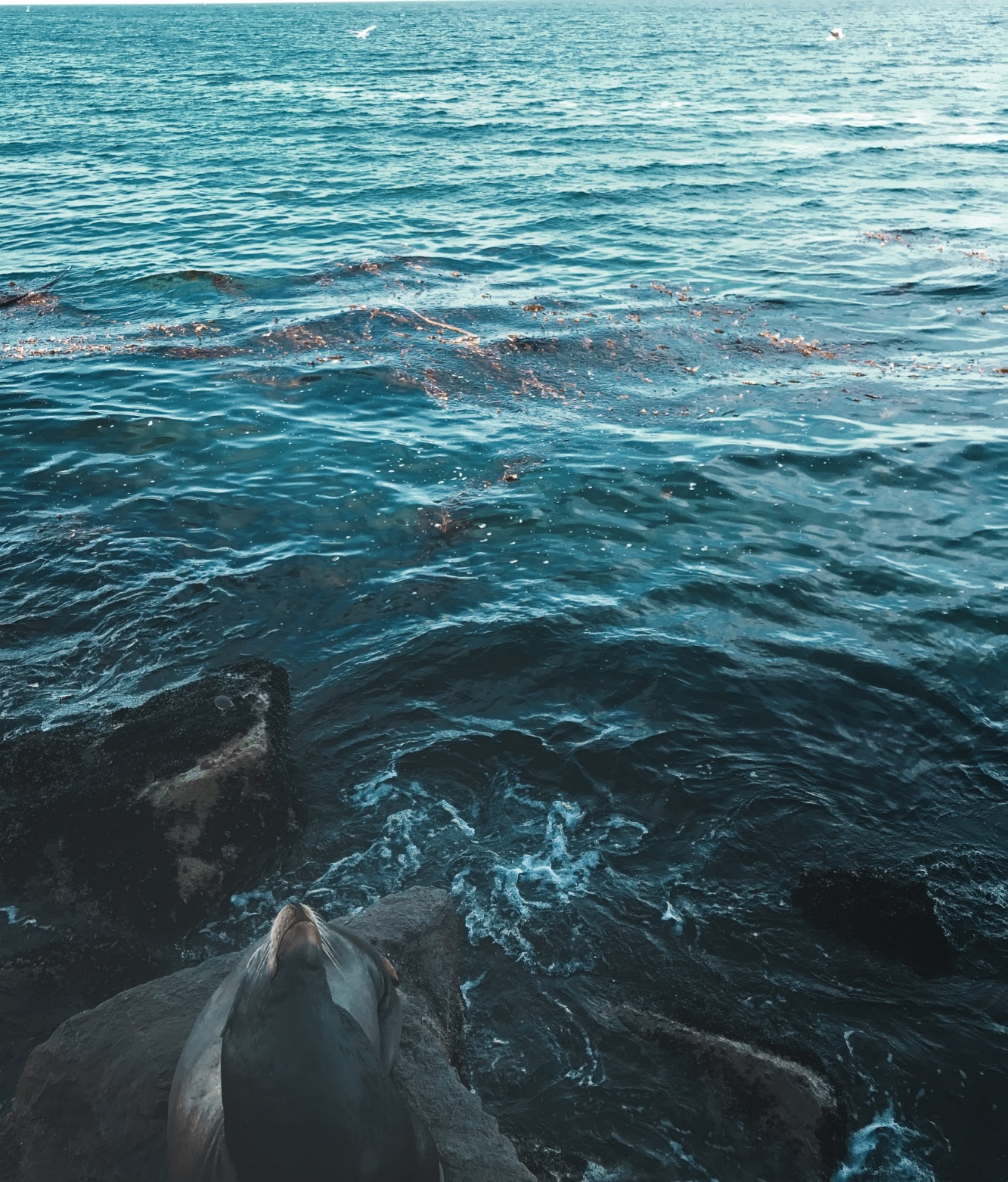 B R E E Z
The stars are not wanted now 
put out every one; Pack up the 
mon and dismantle the sun
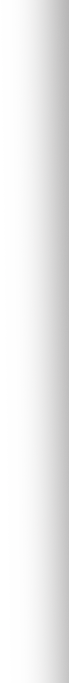 今夜的海风
Click here to input the replacement 
text and suggest replacing it with this speech
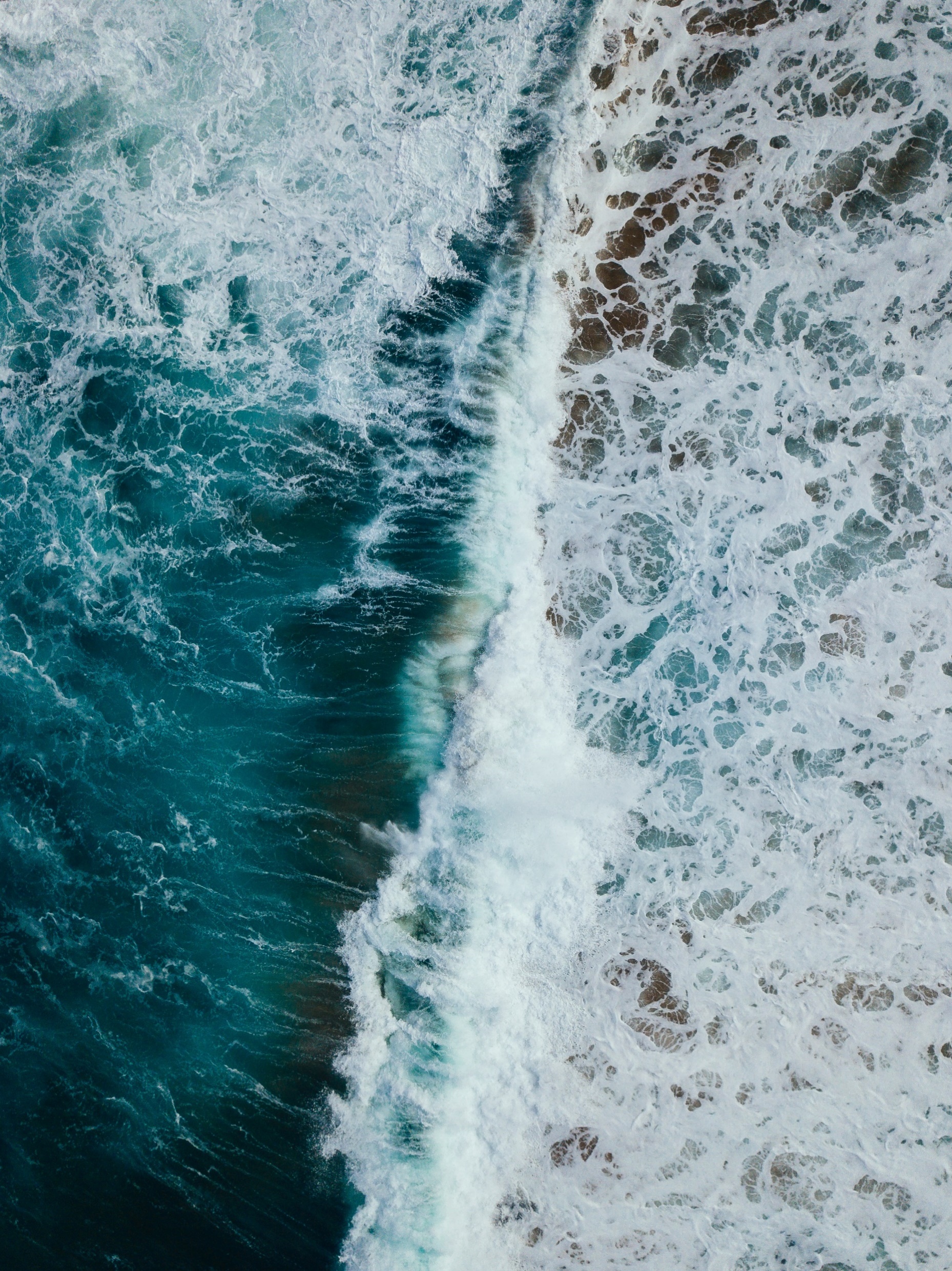 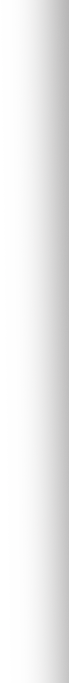 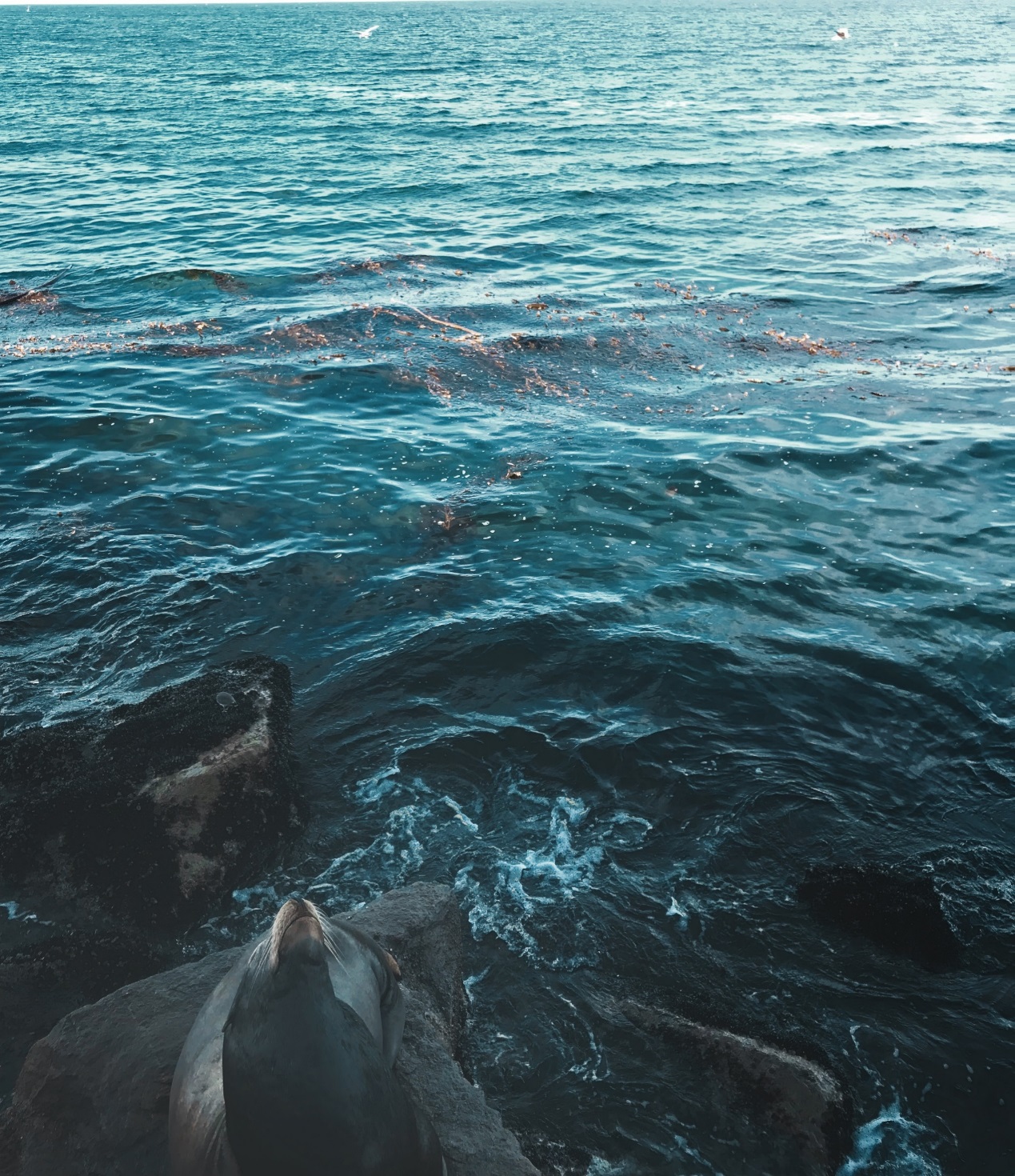 B R E E Z E
海风
The stars are not wanted now: 
put out every one; Pack up the 
moon and dismantle the sun;
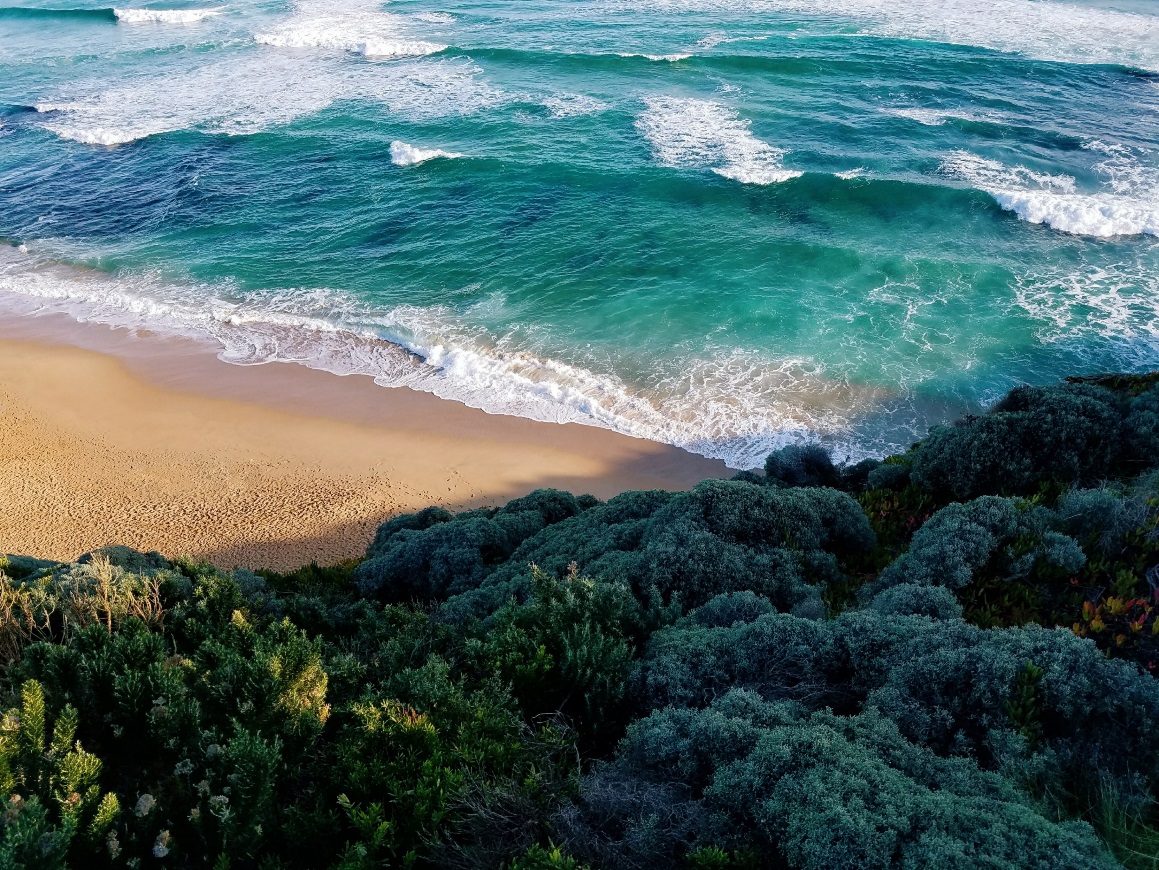 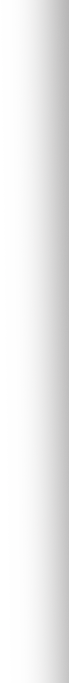 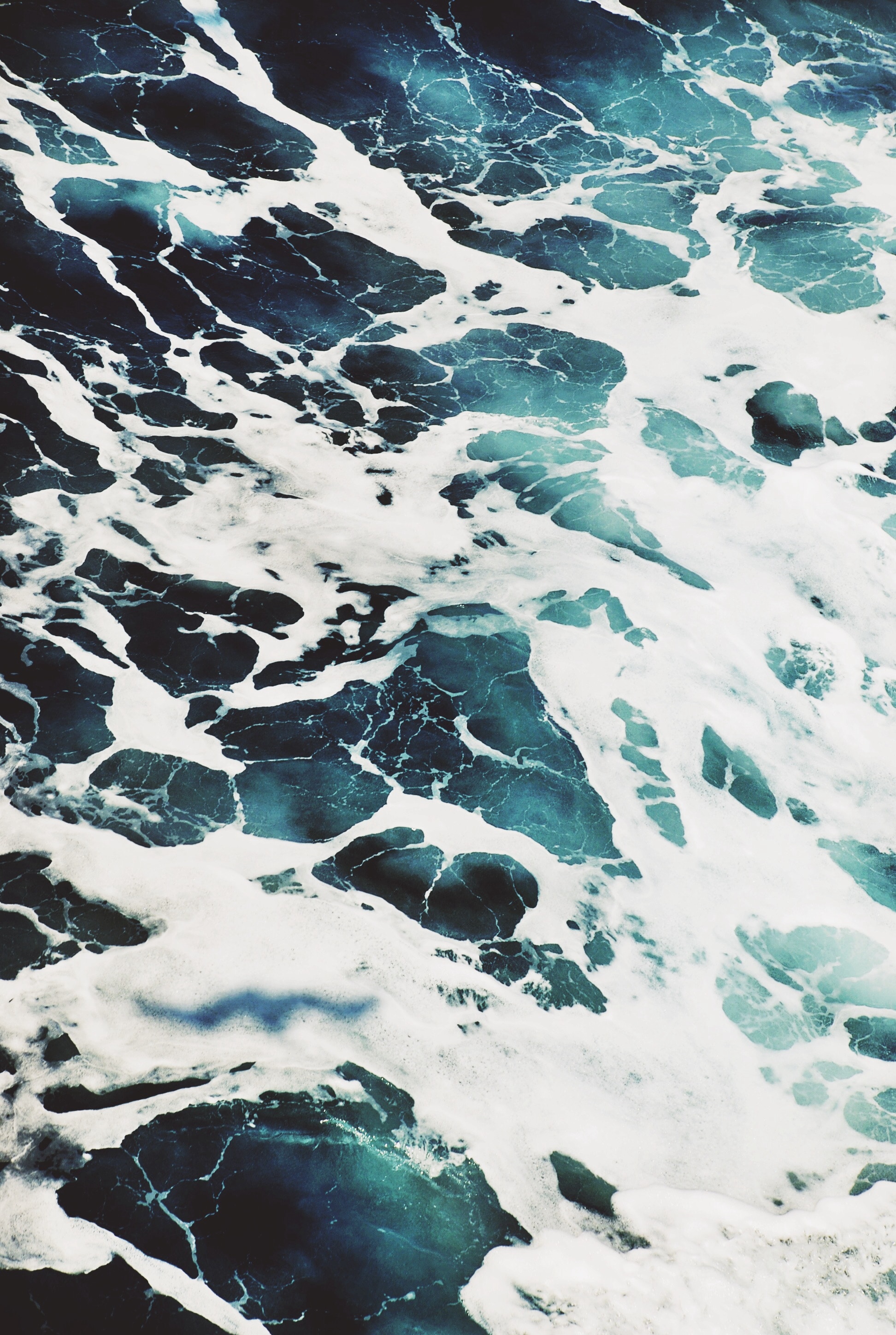 BREEZ
The stars are not
wanted now 
put out every one; 
Pack up the 
mon and dismantle
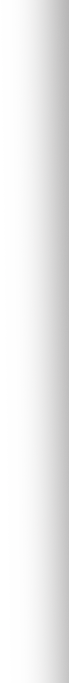 海风
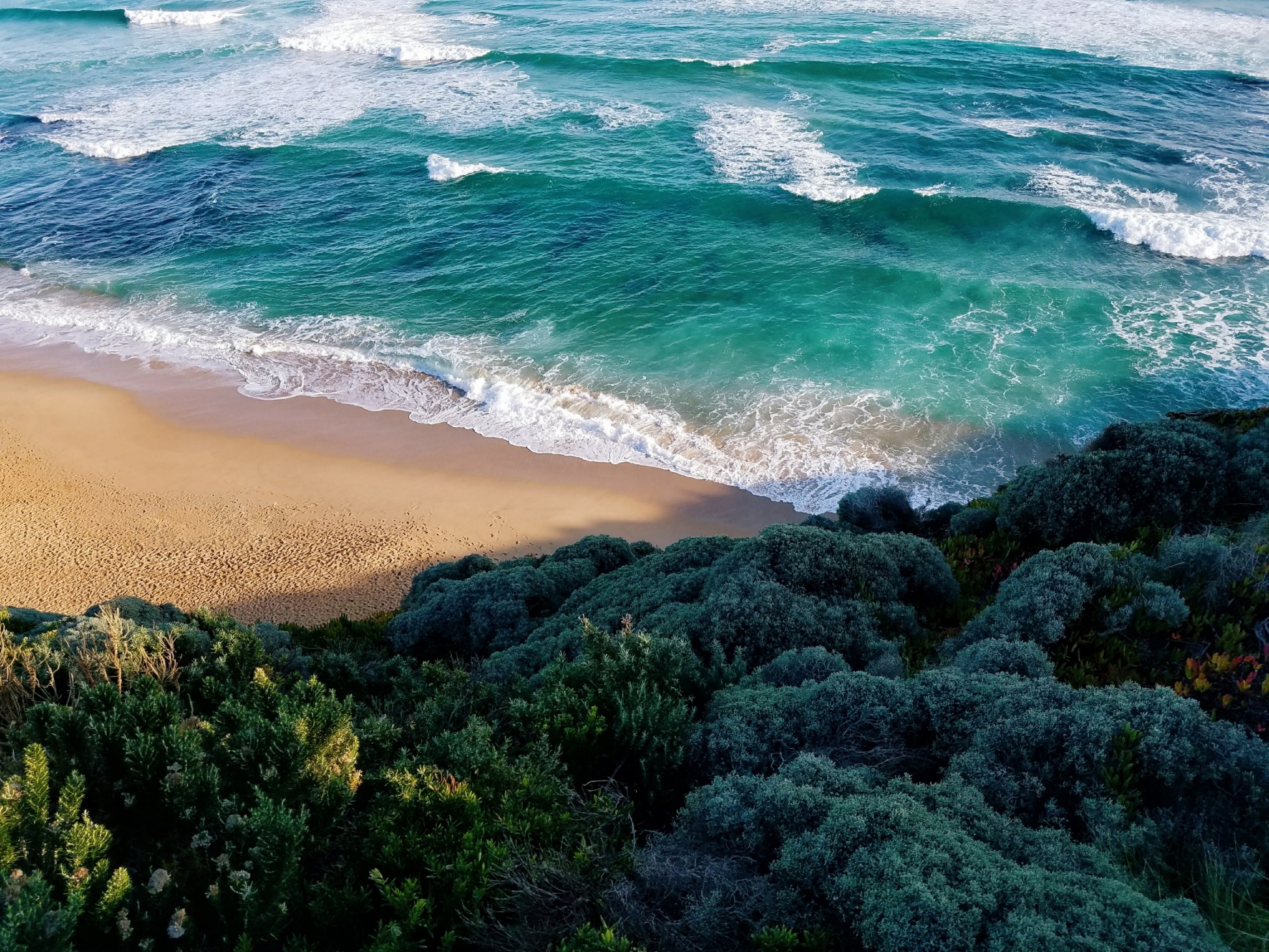 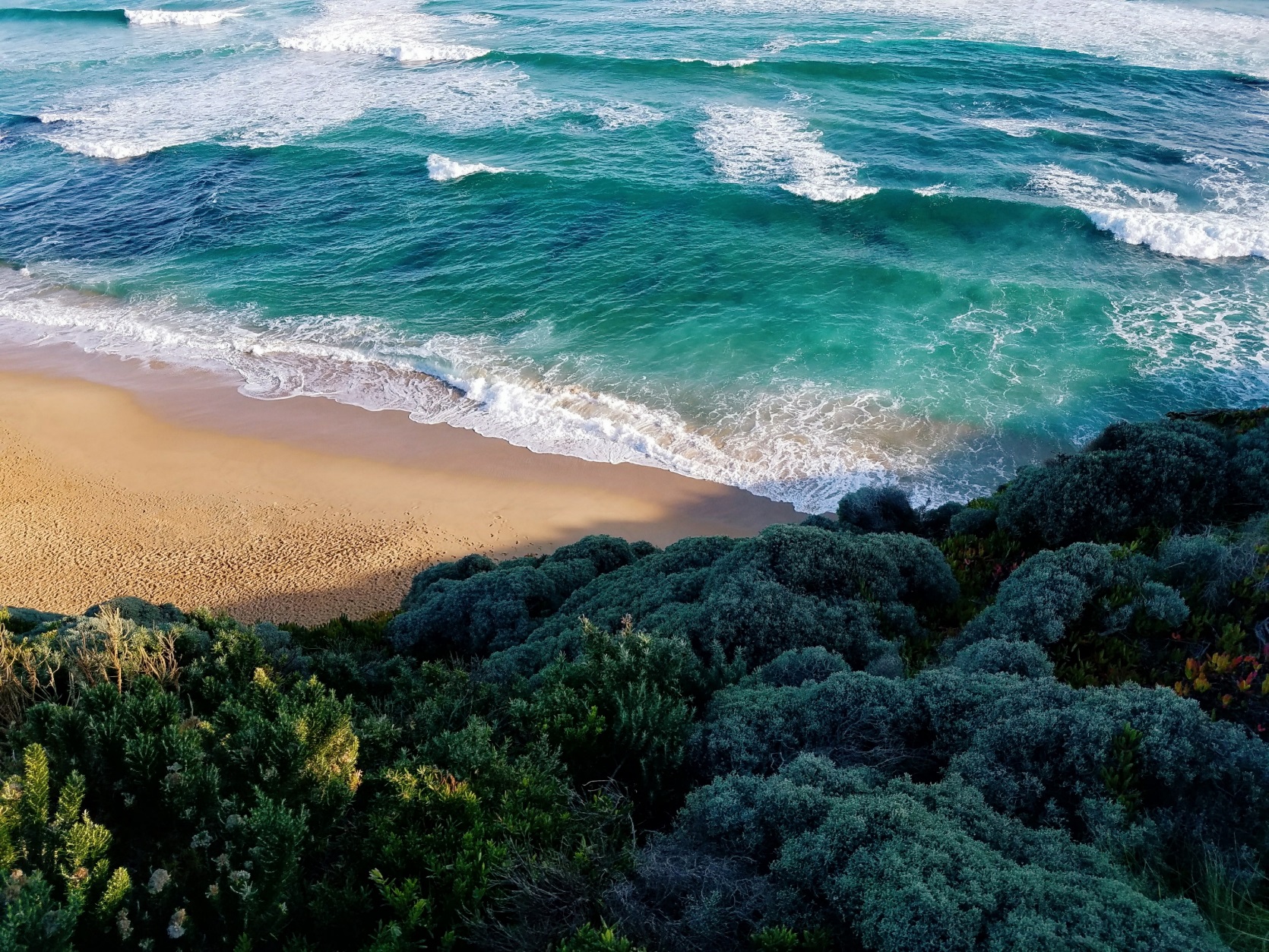 B R E E Z
The stars are not wanted now: 
put out every one; Pack up the 
moon and dismantle the sun;
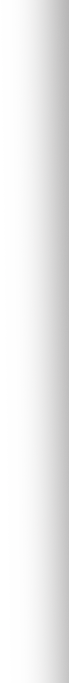 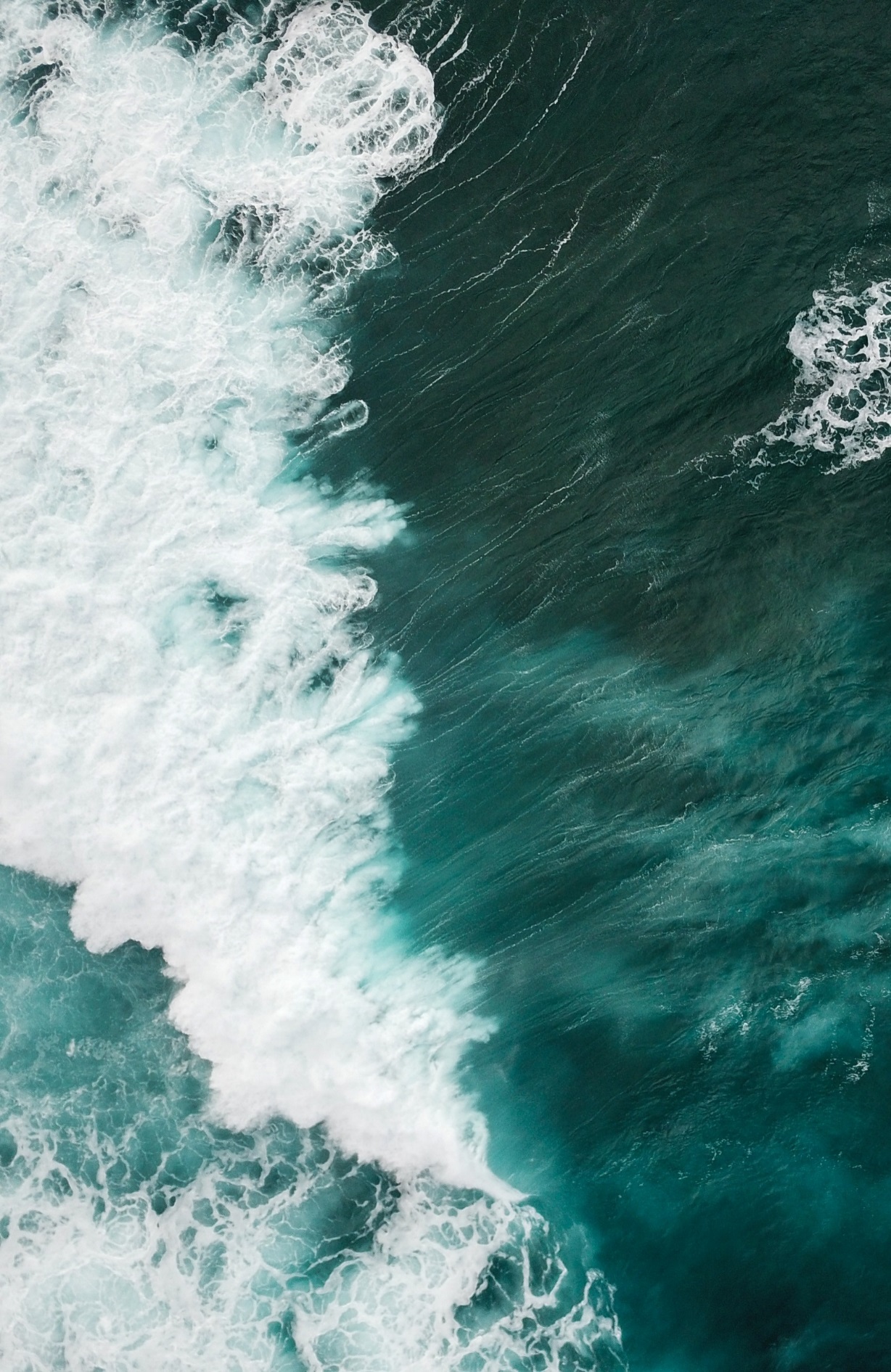 海风
B R E E Z E
The stars are not wanted now: 
put out every one; Pack up the 
moon and dismantle the sun;
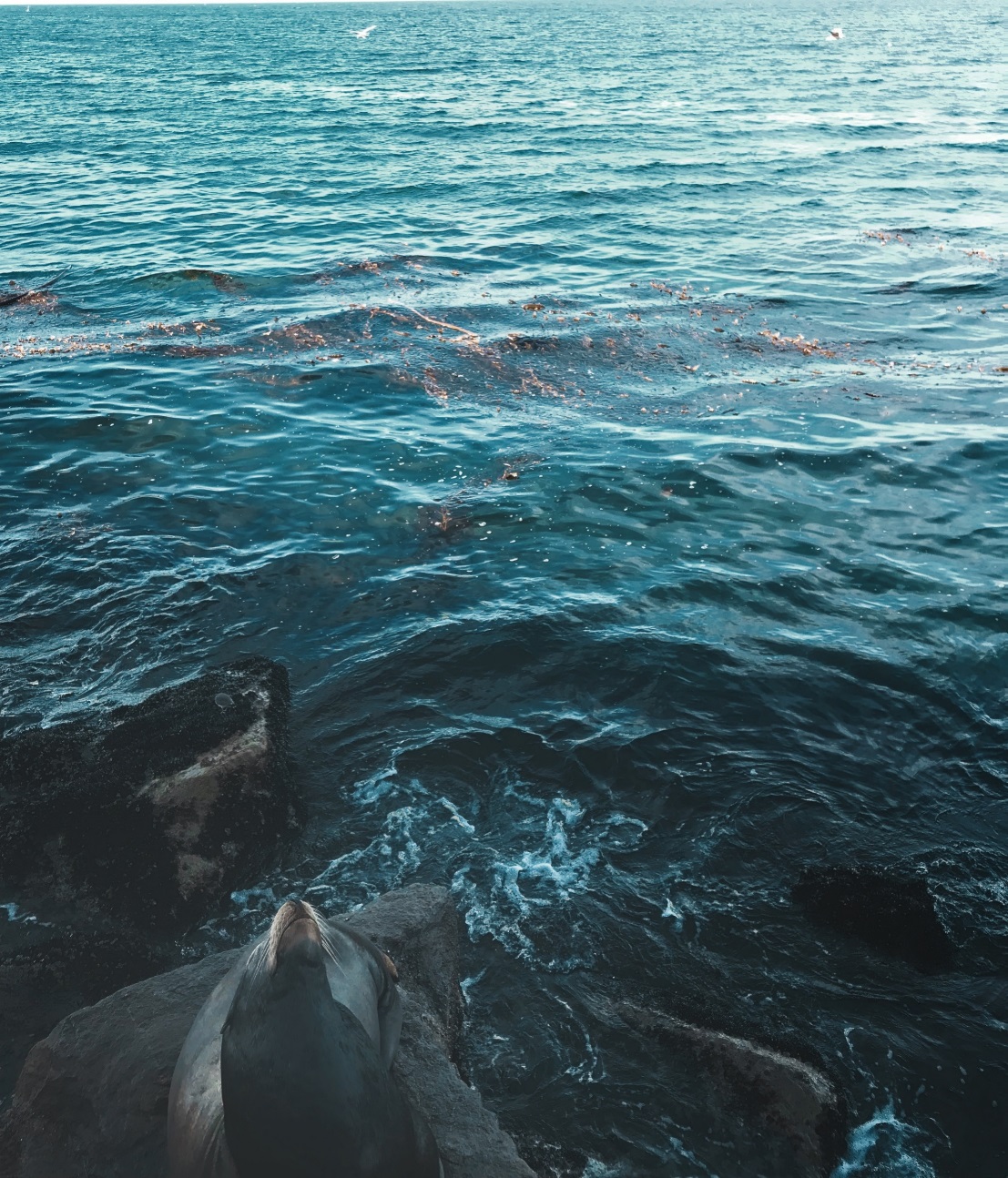 The stars are not wanted now put out every one;
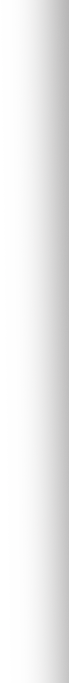 Please add content here
今夜的海风
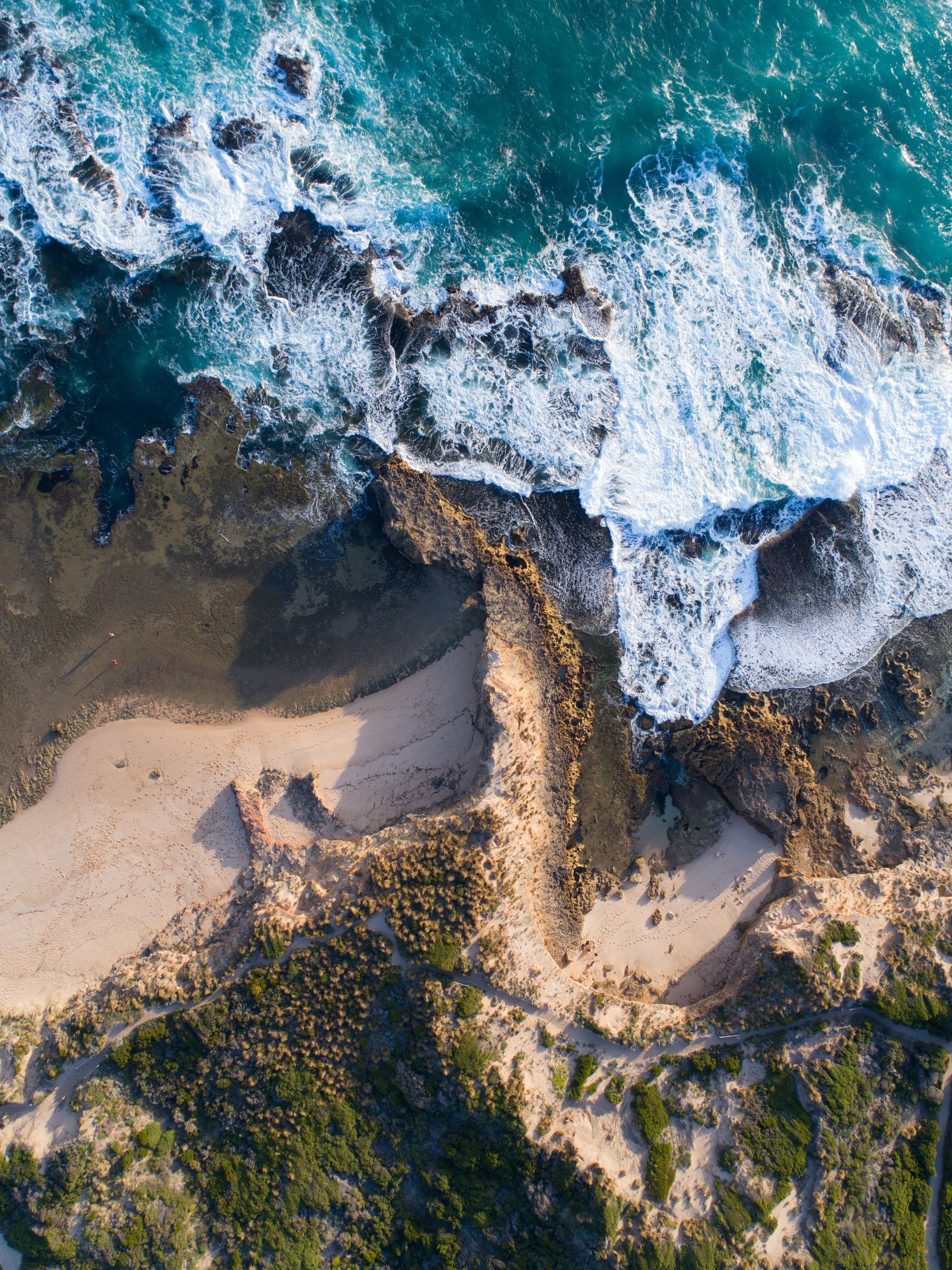 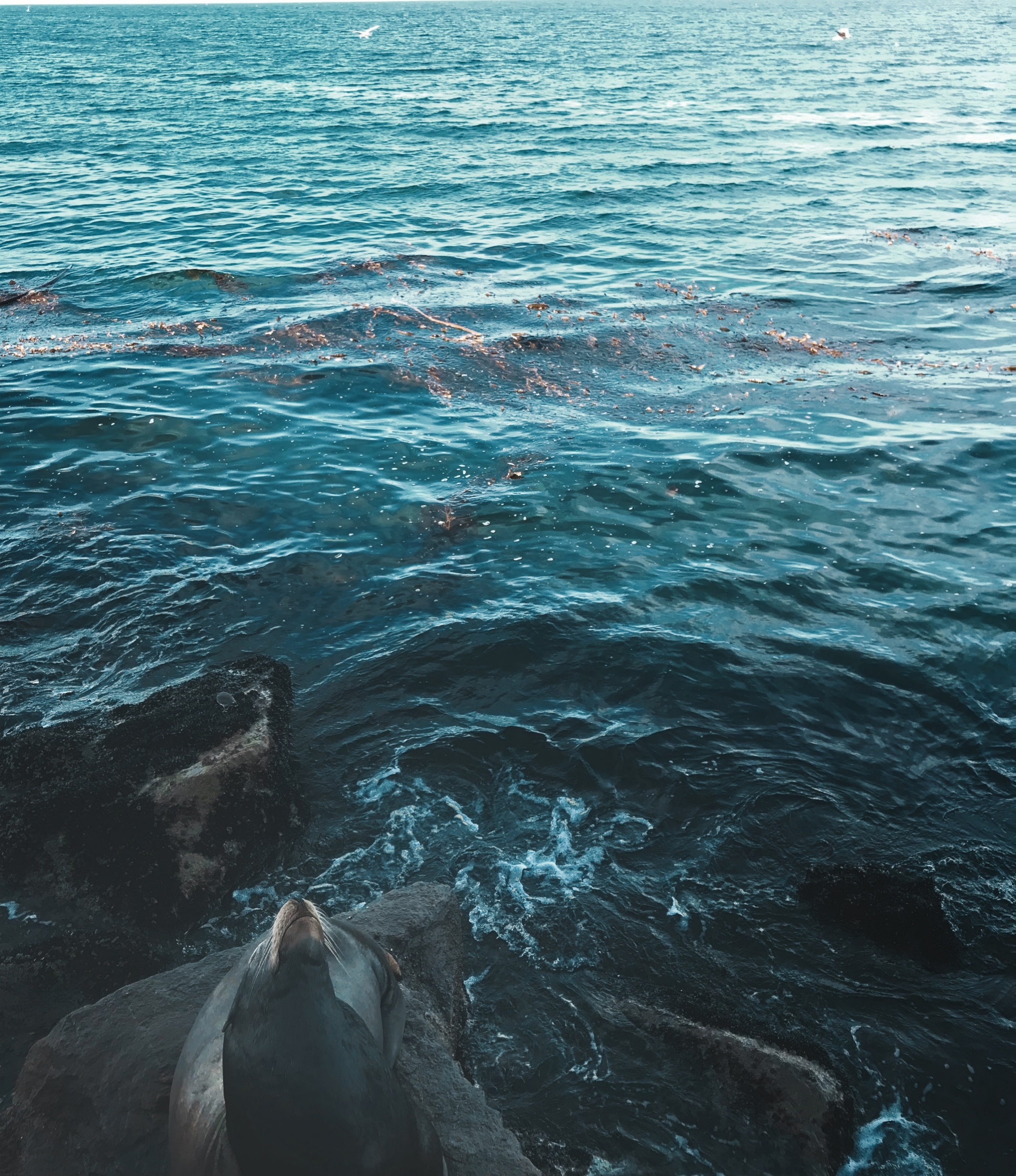 总 结
The stars are not wanted now put out every one; 
Pack up the moon and dismantle the sun 
Pour away the ocean and sweep up 
the wood; 
For nothing now can ever come to any good
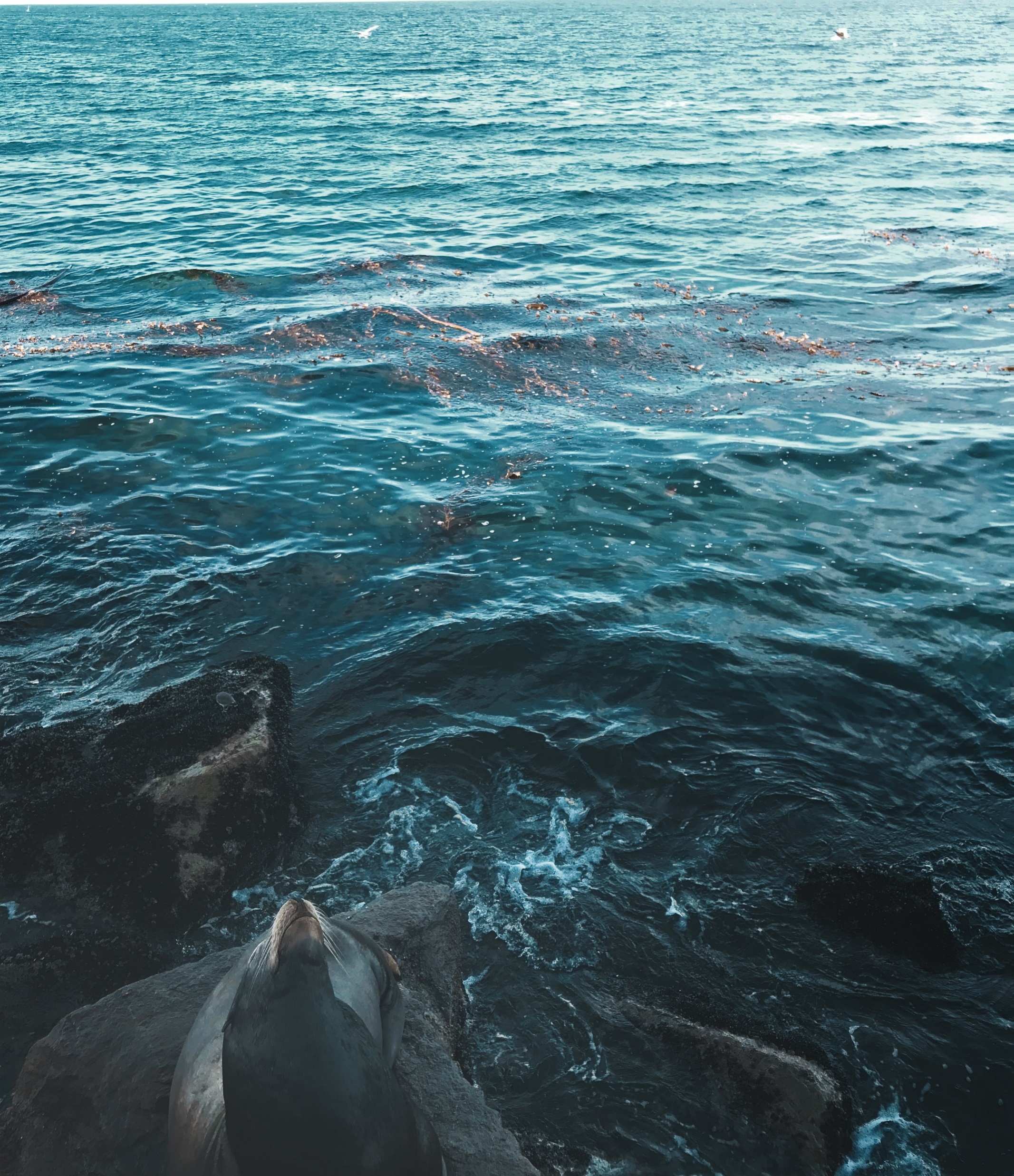 感谢欣赏
Click here to input the replacement 
text and suggest replacing it with this speech